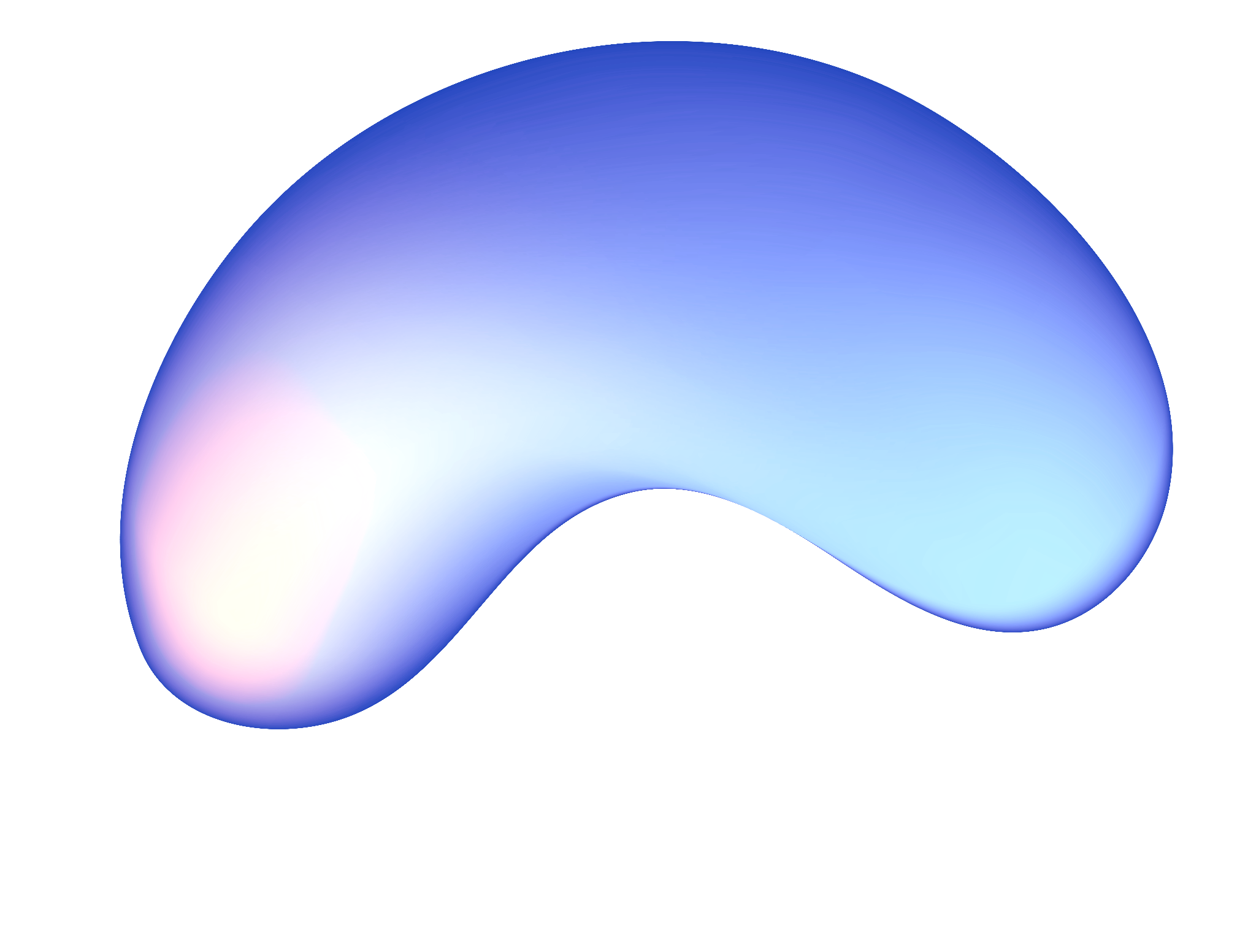 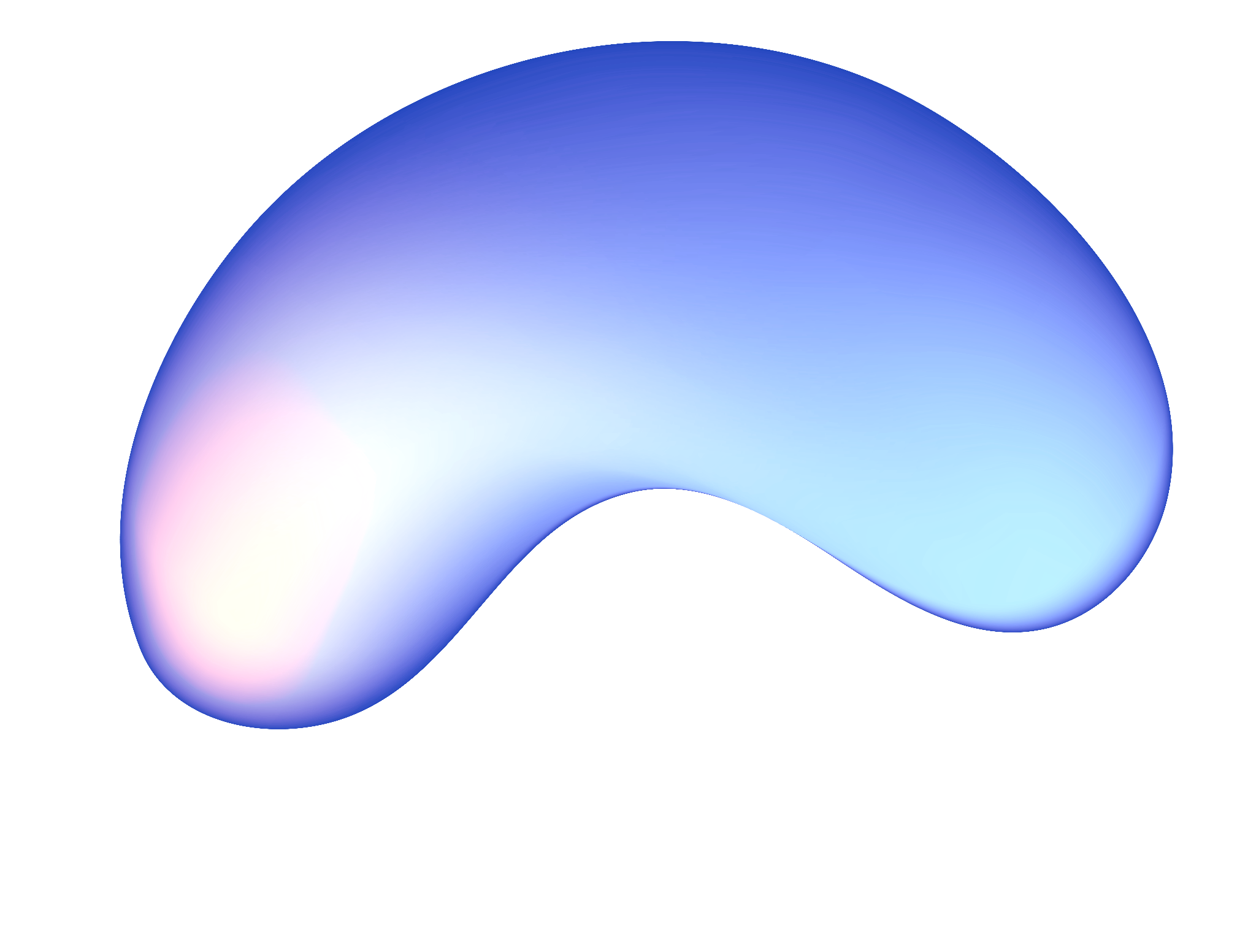 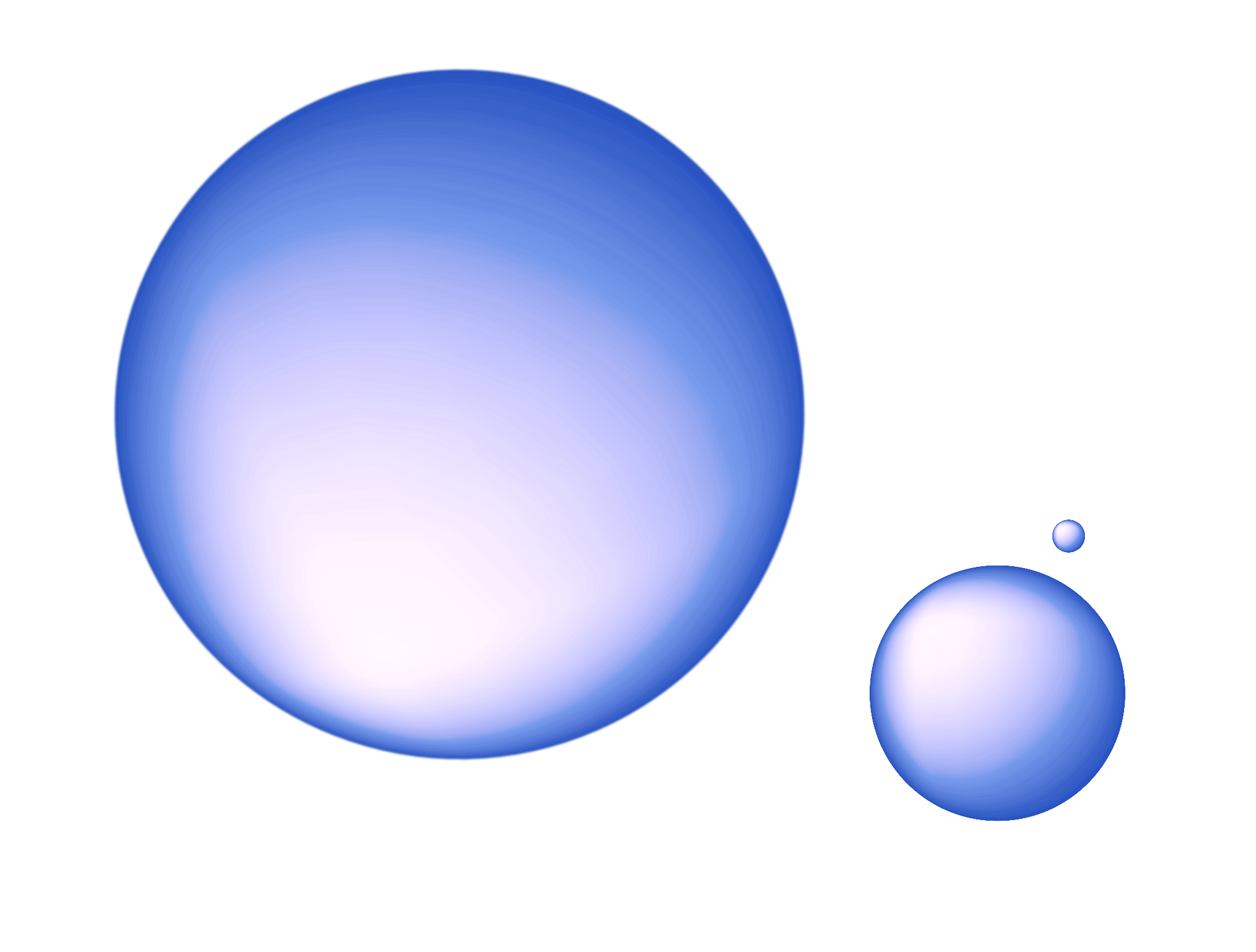 Development and usage of 3D-phantom for AI-based dose verification in radiotherapy
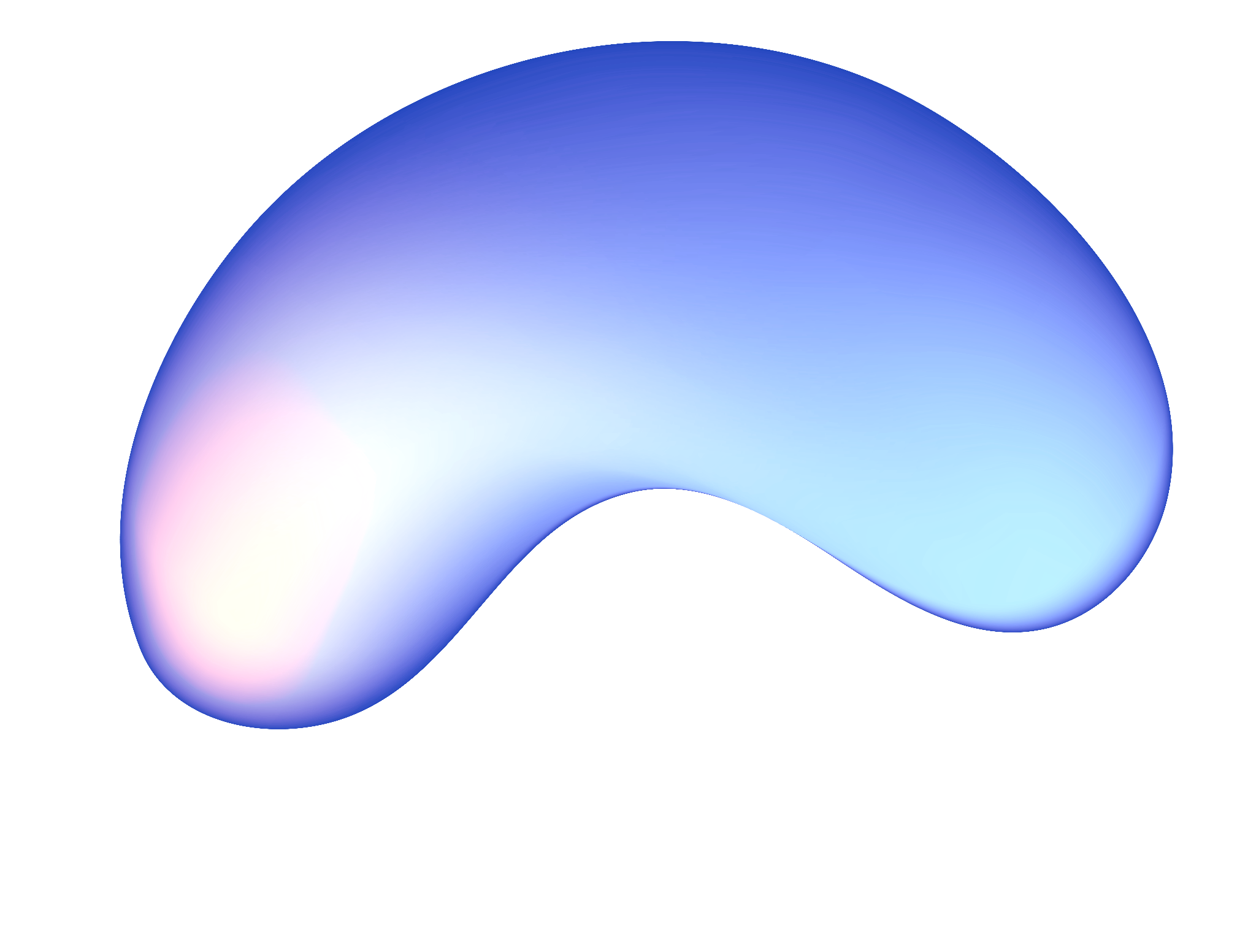 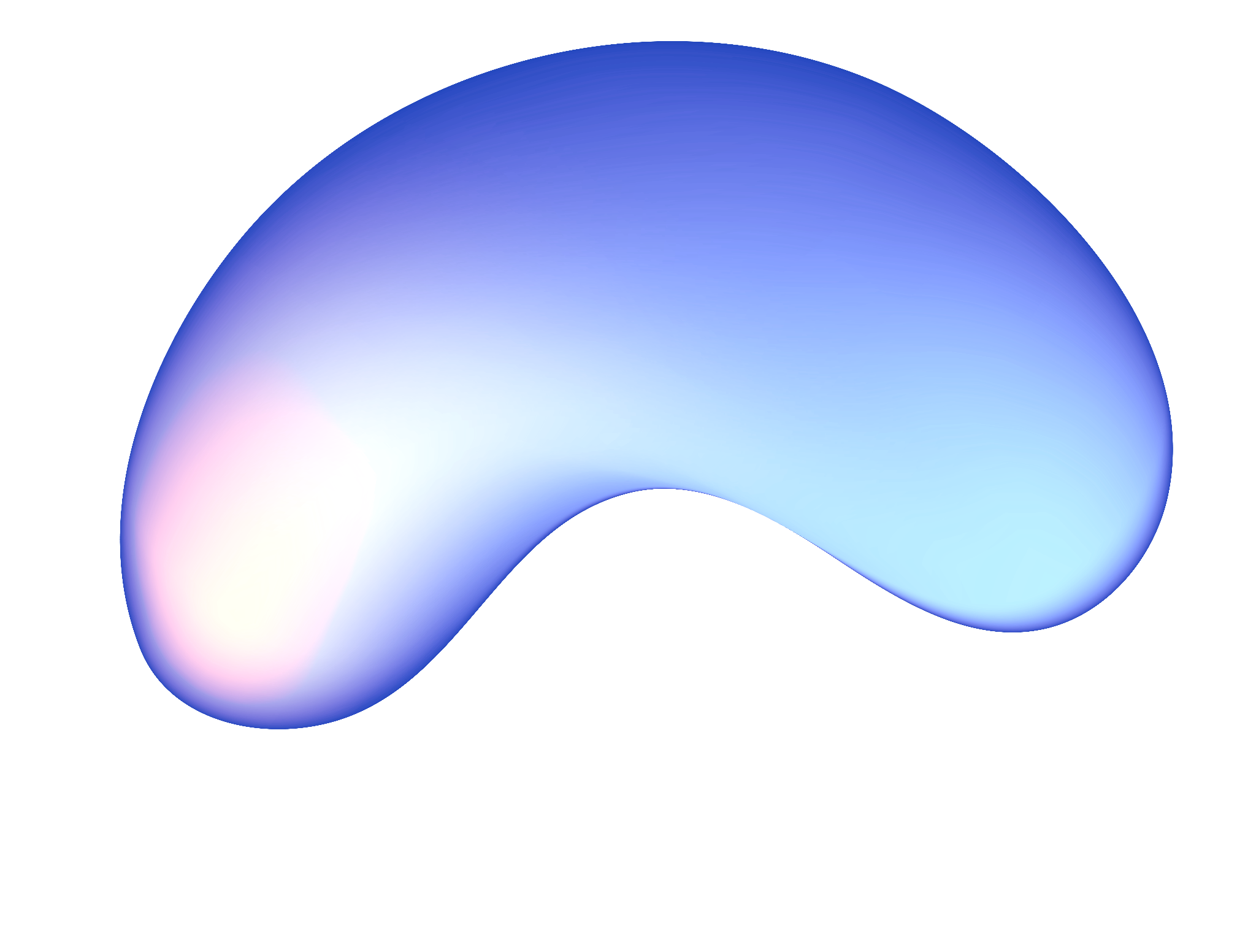 Rossana Lanzillotta
‹#›
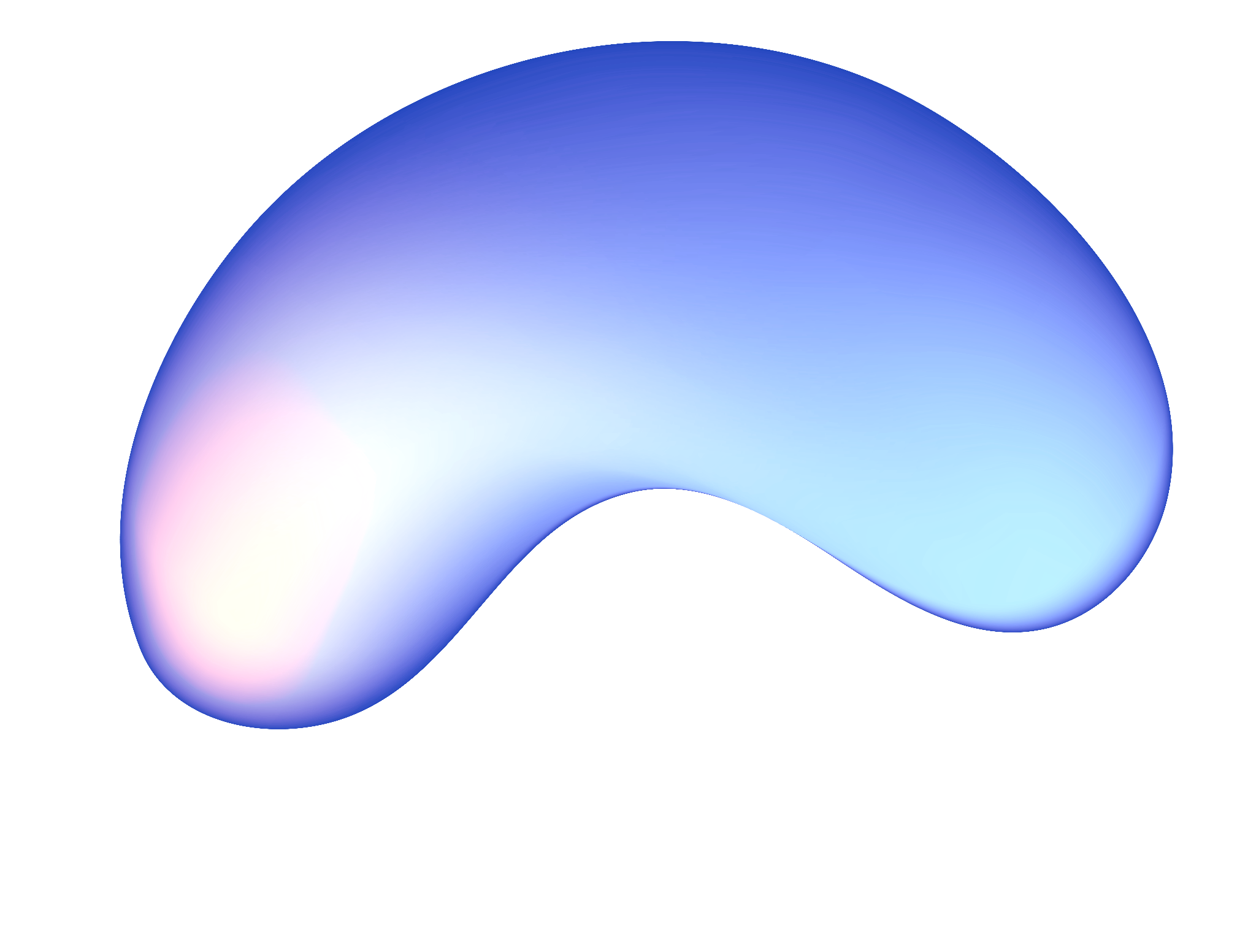 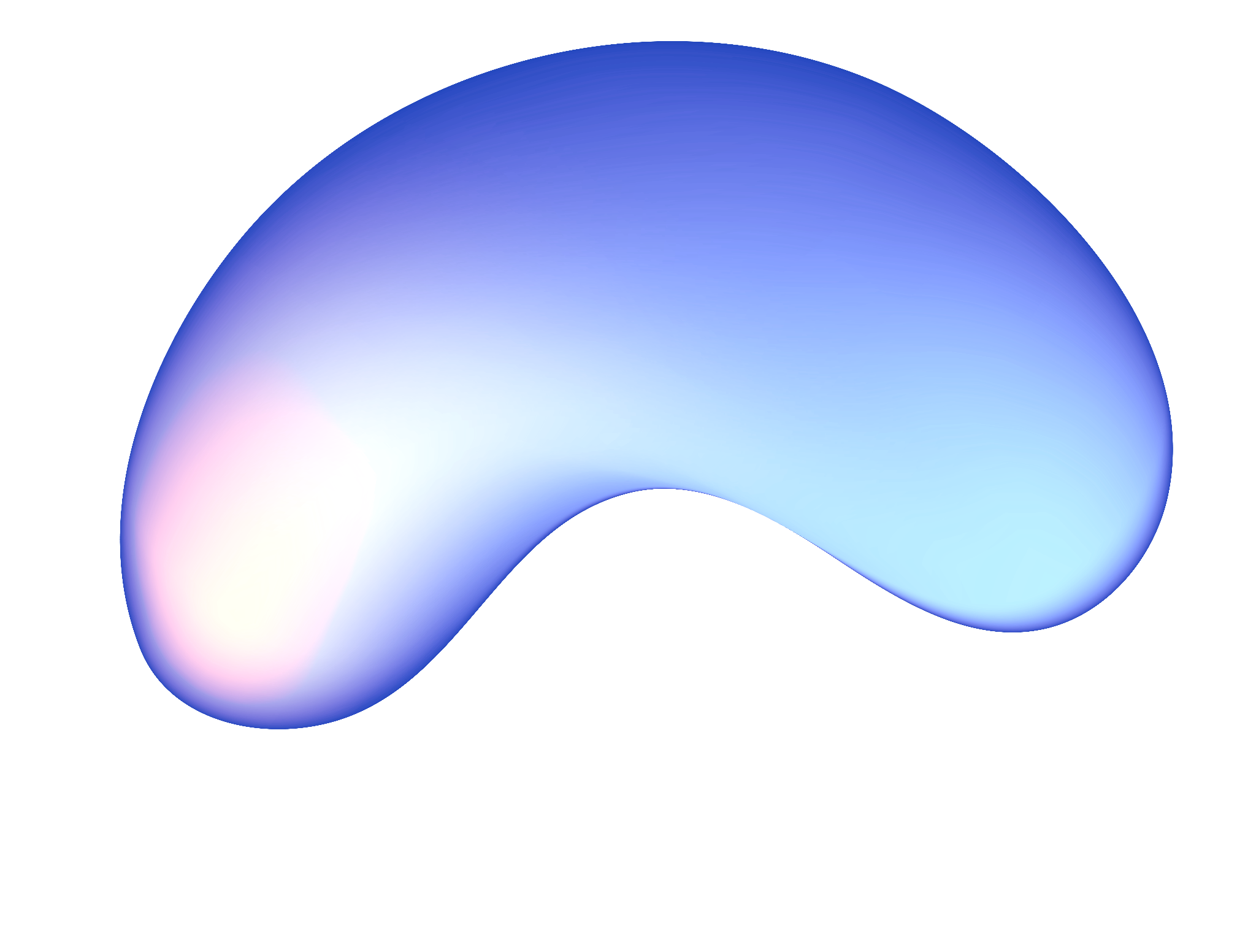 Introduction
In the context of radiotherapy, has been developed a Deep Learning model to convert acquired EPID images into portal dose images, trained on a large dataset paired with Monaco TPS-calculated doses. This work assesses its applicability in an in-vivo alert framework. We evaluate the model’s sensitivity to controlled variations in MU, patient positioning, and thickness. EPID images were acquired using anthropomorphic, modular heterogeneous phantoms, and solid water. Dose difference, normalized dose difference, and gamma passing rate (GPR) were used as evaluation metrics. Results were compared using different DTA and DD criteria.
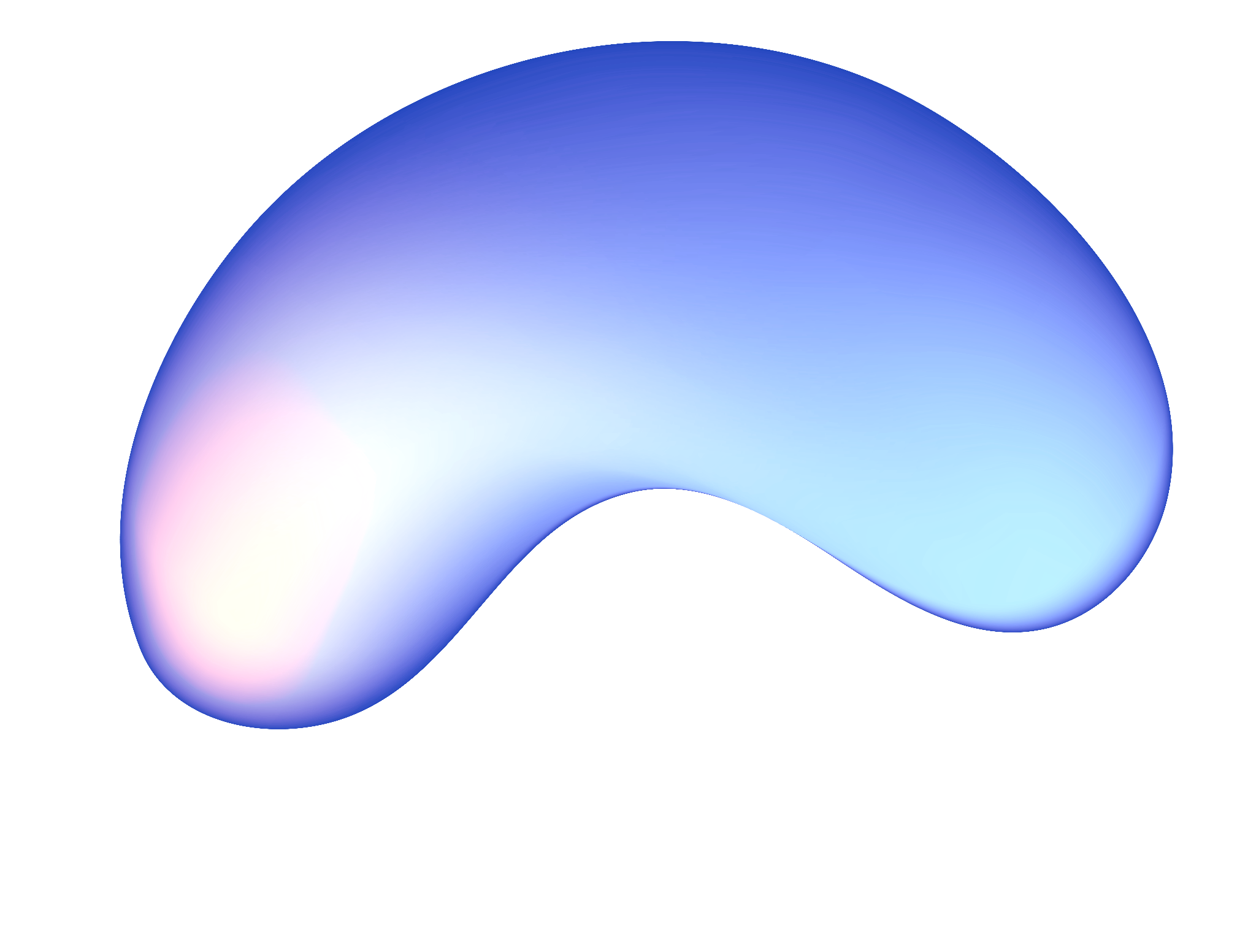 ‹#›
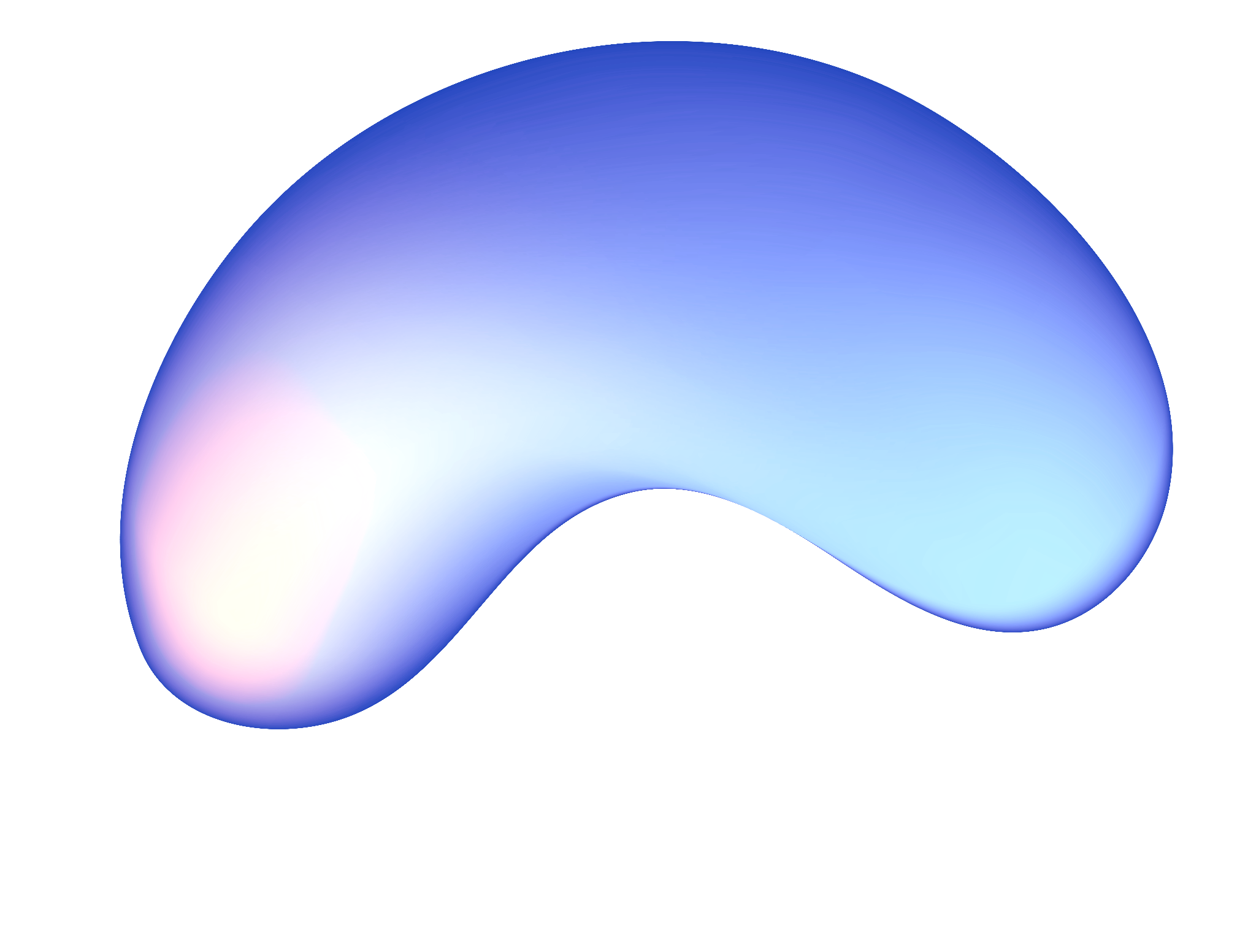 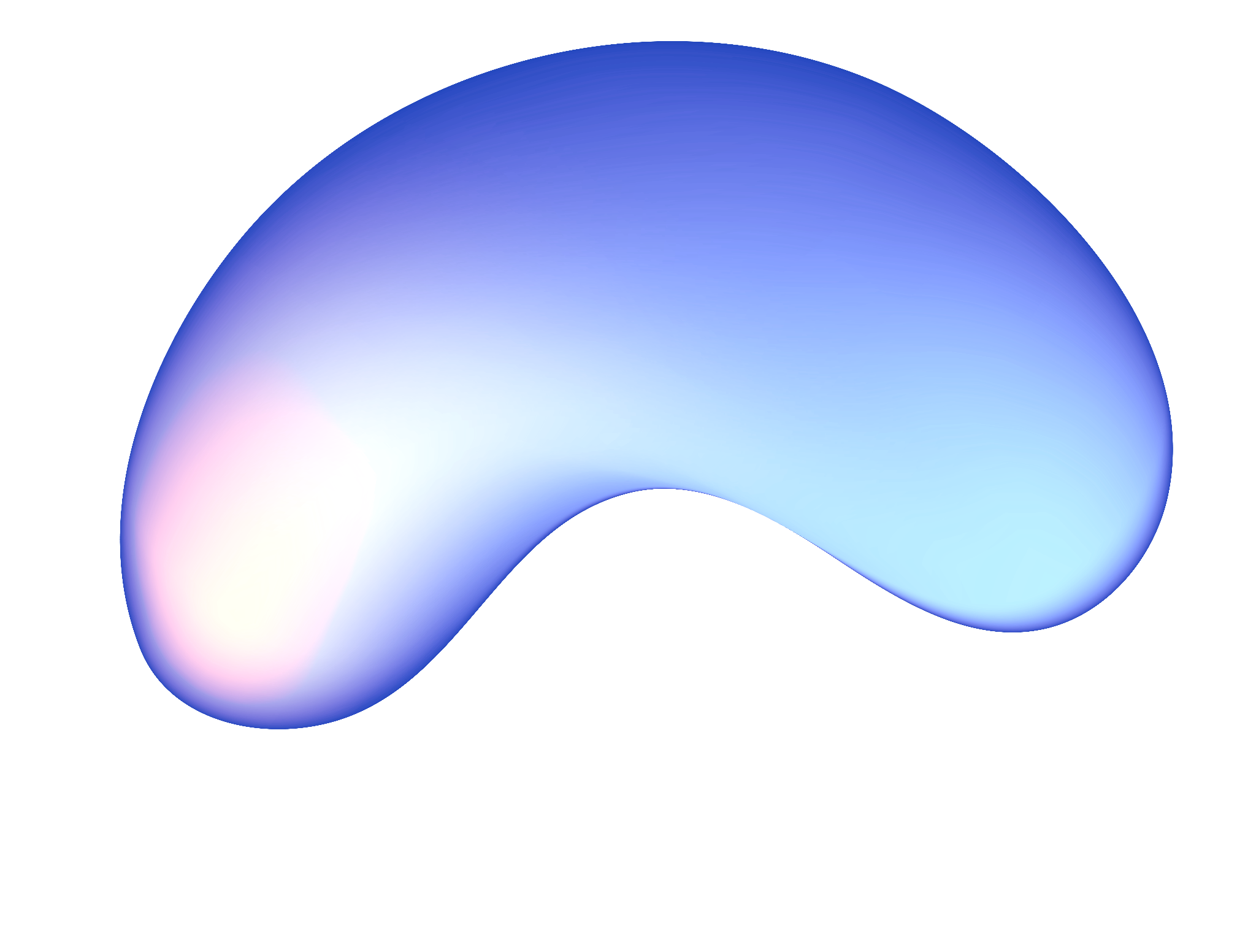 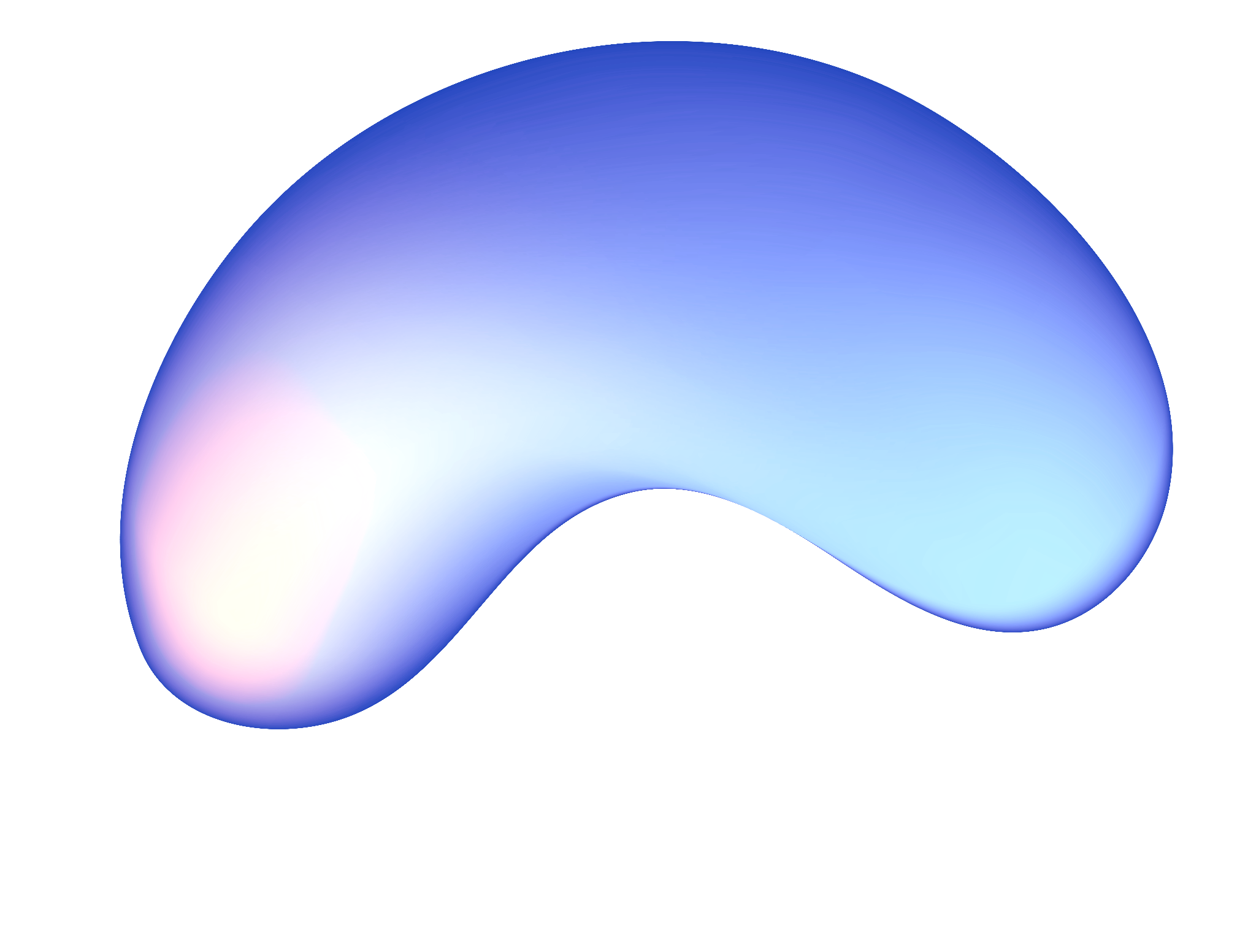 Methods and materials
Data acquisition and prediction:
EPID Image Acquisition: Electronic Portal Imaging Device (EPID) images were acquired, with voluntary mismatches introduced during acquisition including variations in:
Position
Gantry angles
Material thicknesses along the beam path
Monitor Units (MU)
Deep Learning Model: A Convolutional Neural Network (CNN) was employed to predict Portal Dose (PD) from the acquired EPID images.
Comparative methods: 
Predicted PD vs. TPS PD
Acquired EPID vs. EPID Ground Truth
Predicted PD vs. Predicted PD Ground Truth
Evaluation Metrics: For each comparison, the following metrics were calculated:
Gamma Passing Rate (GPR)
Mean Dose Difference 
Mean Normalized Dose Difference
GPR Trend Analysis: The trend of the GPR was plotted for selected cases using three different criteria:
DD = 1% , DTA = 1 mm
DD = 2% ,  DTA = 2 mm
DD = 3% , DTA = 3 mm
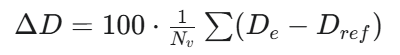 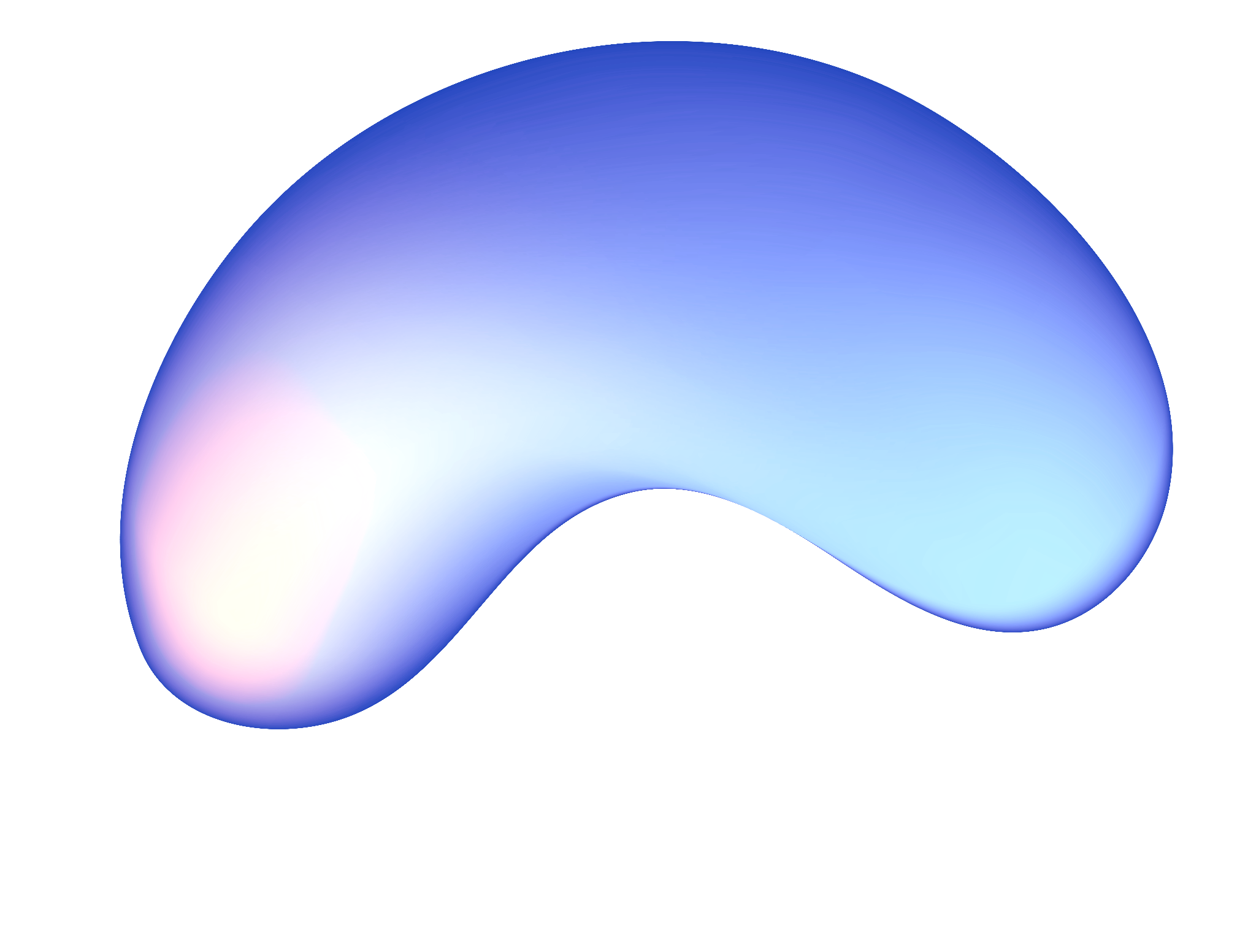 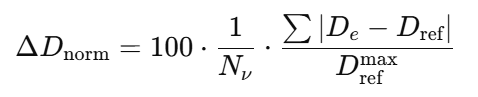 ‹#›
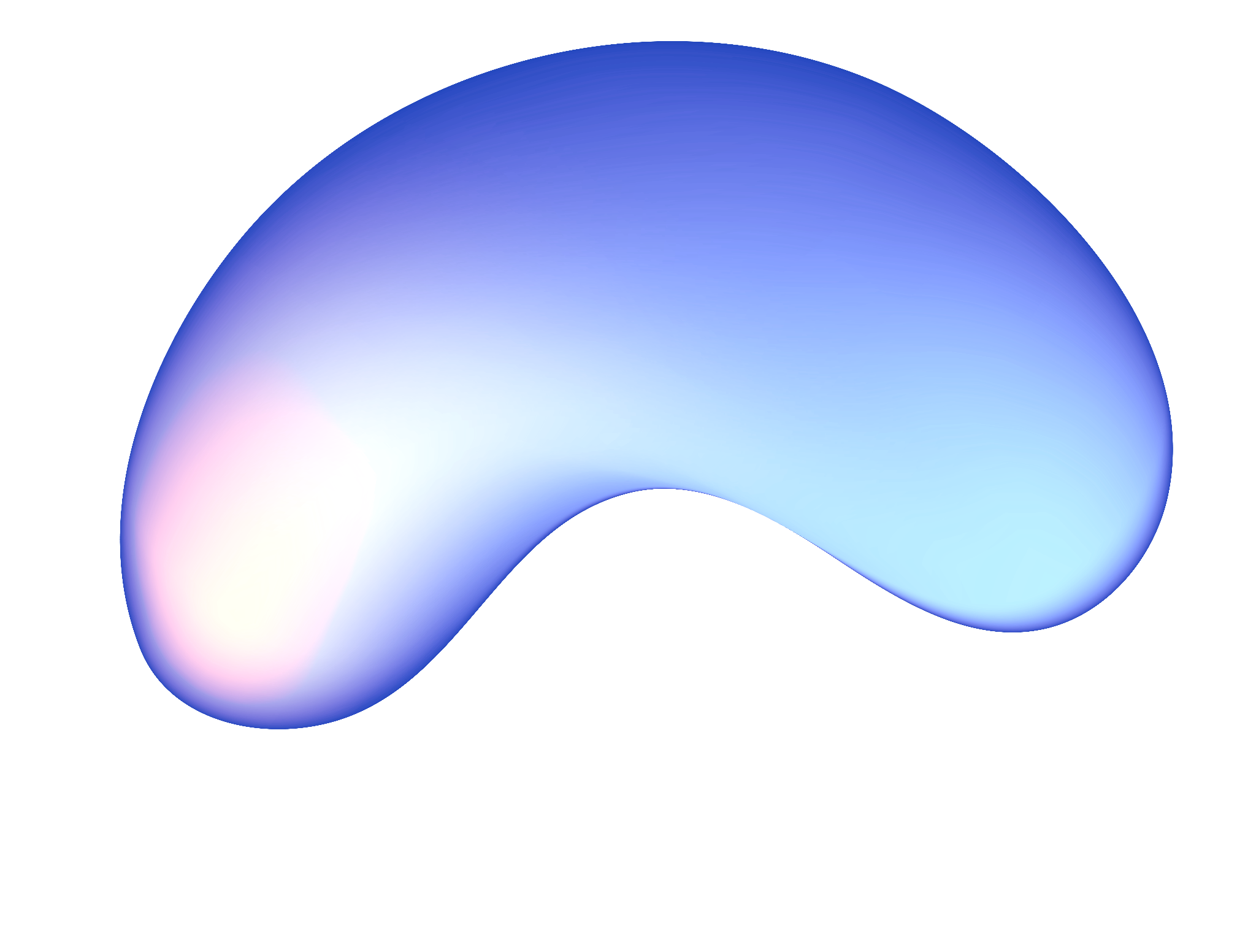 Measurement dataset
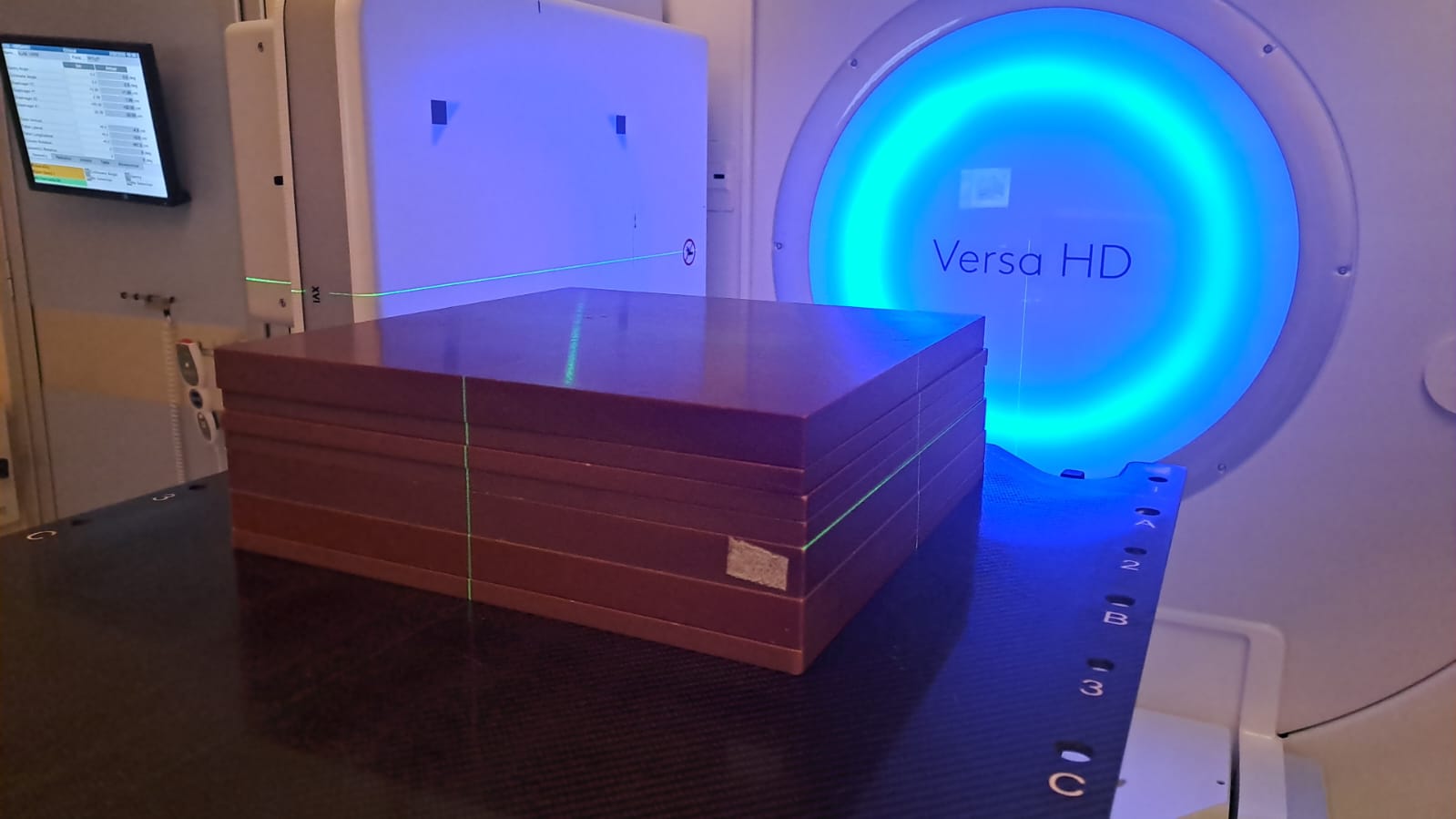 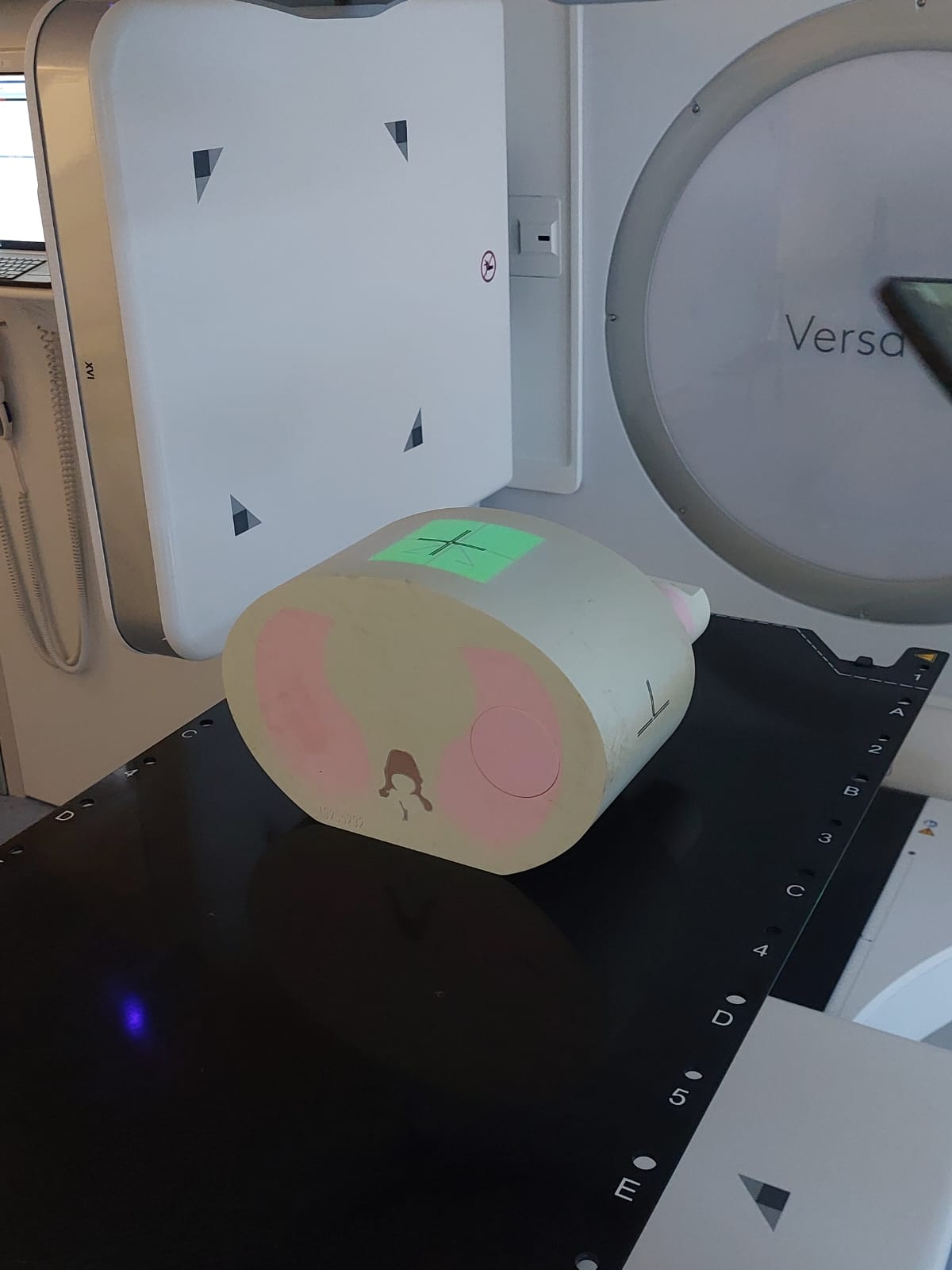 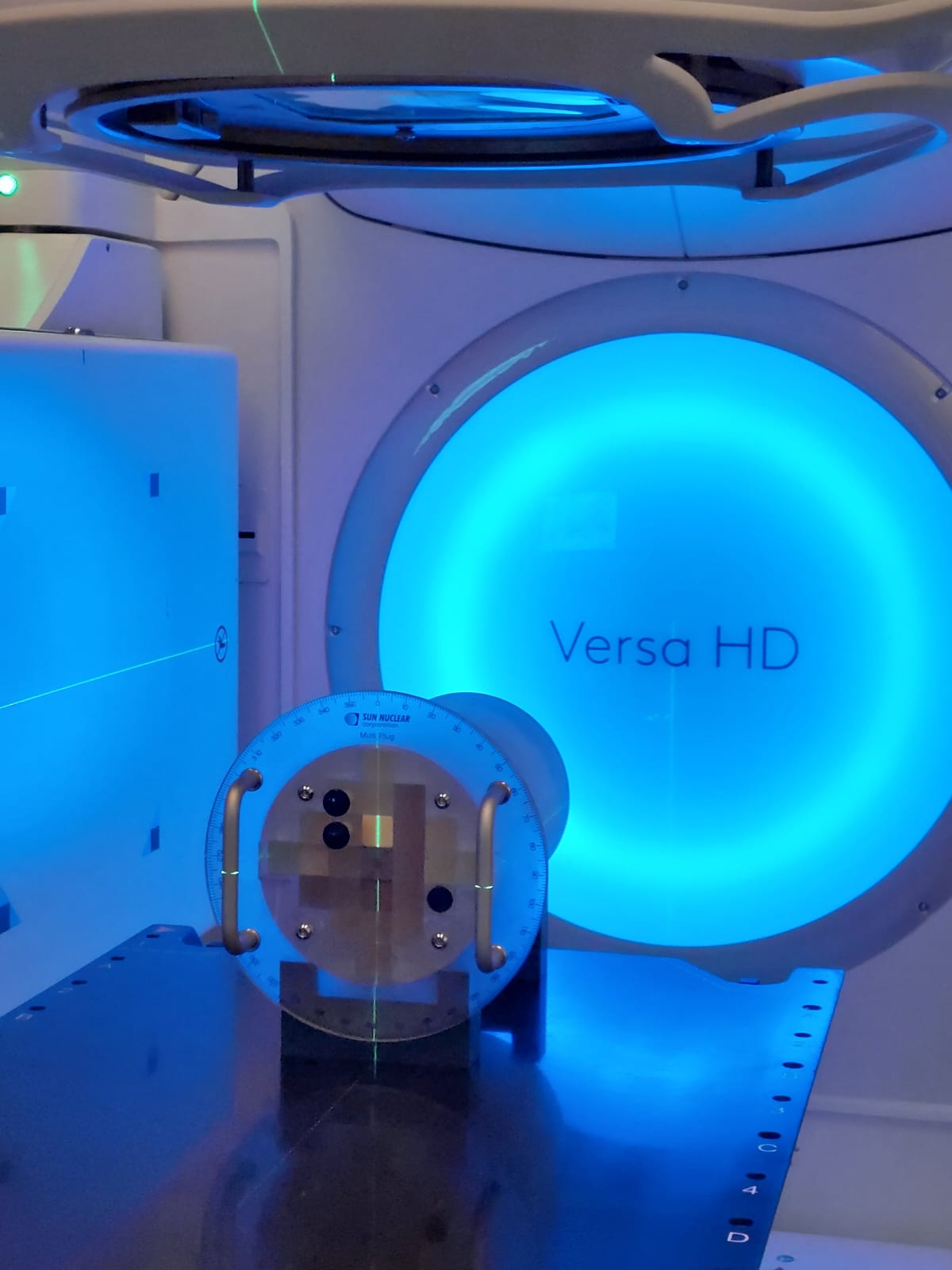 Solid water Slabs
CIRS
Multiplug
0GF3 (10x10)cm 
Different MU
Different position
0GF2 (5x5)cm
Different angle
0R115 (1x15)cm
Different MU
Different position
YF1 (2x2)cm
Different thickness
YF2(5x5)cm
Different thickness
YF2 (5x5)cm
Different MU
Different position
Different angle
‹#›
Dose difference (Predicted PD - TPS PD)
TPS PD
Predicted PD
Gamma index map
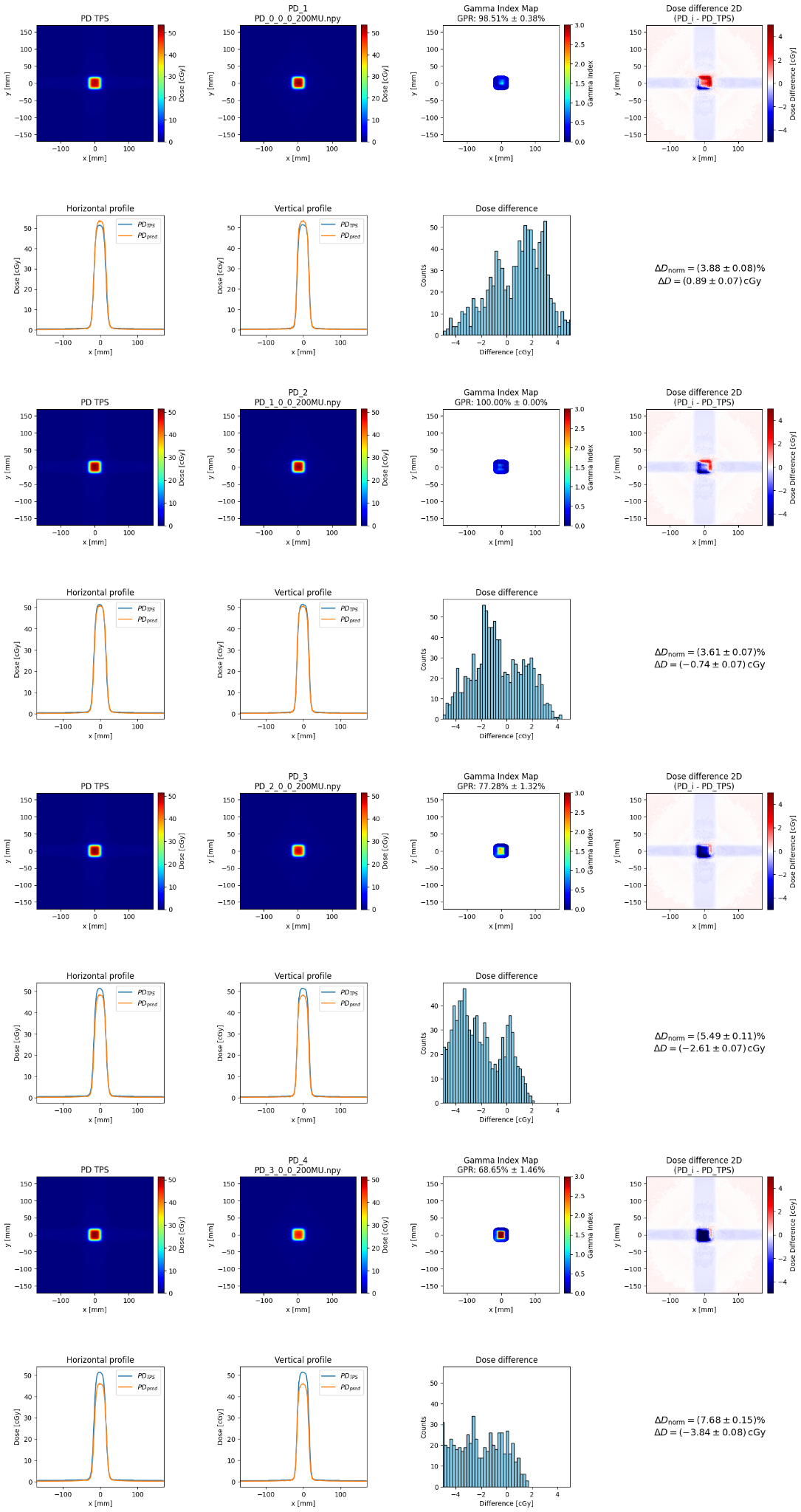 Histogram of dose difference on valid pixels 
(Predicted PD - TPS PD)
Dose profiles
‹#›
Results
‹#›
Range of values of PD TPS  and Ground truth predicted PD
‹#›
*Results from 12.12.2024 Data
YF1 (2x2)cm Different thicknesses - Solid water SLAB
Dose_Th=3%
Dist_th=3 mm
Cutoff=10%
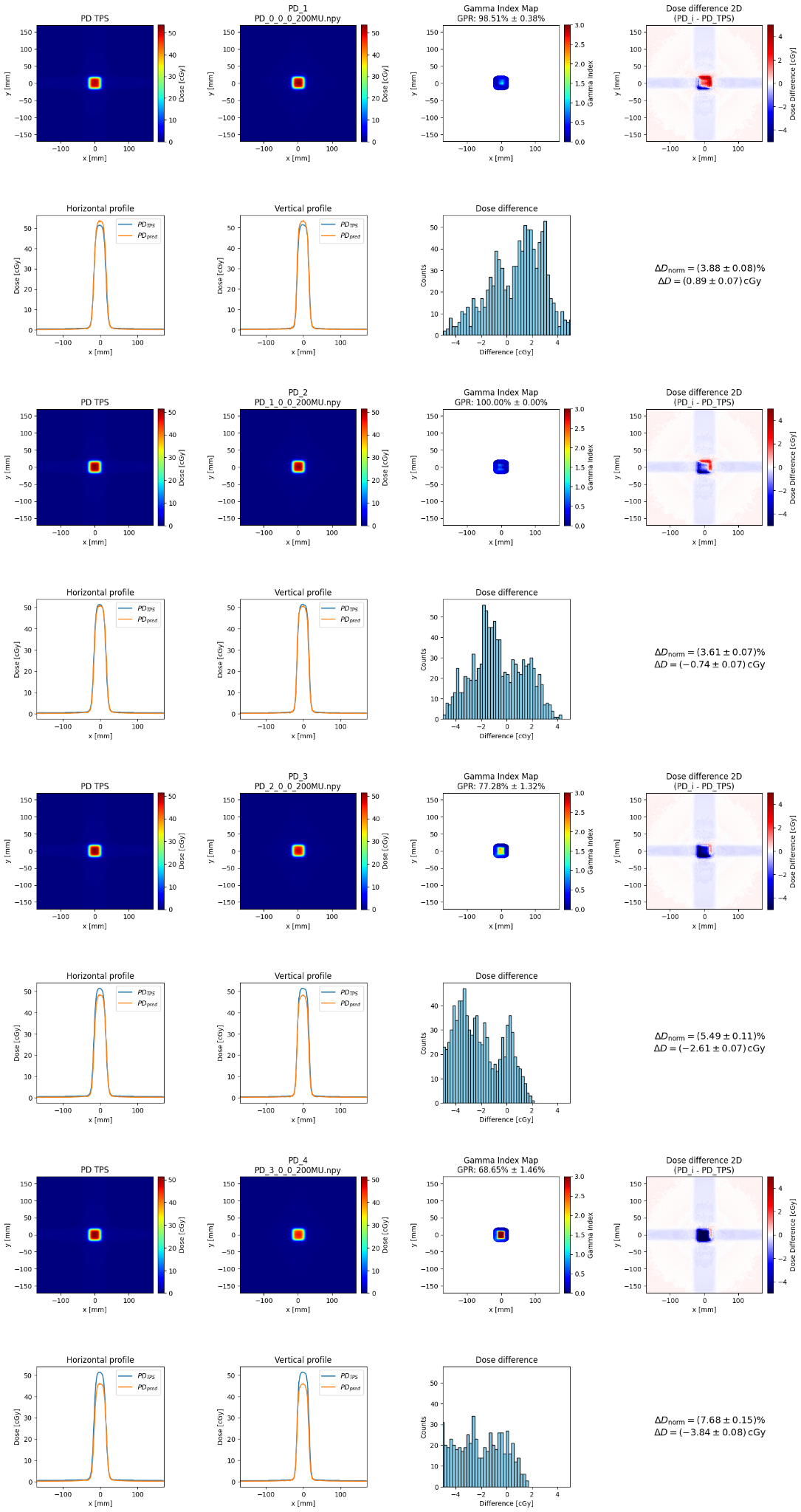 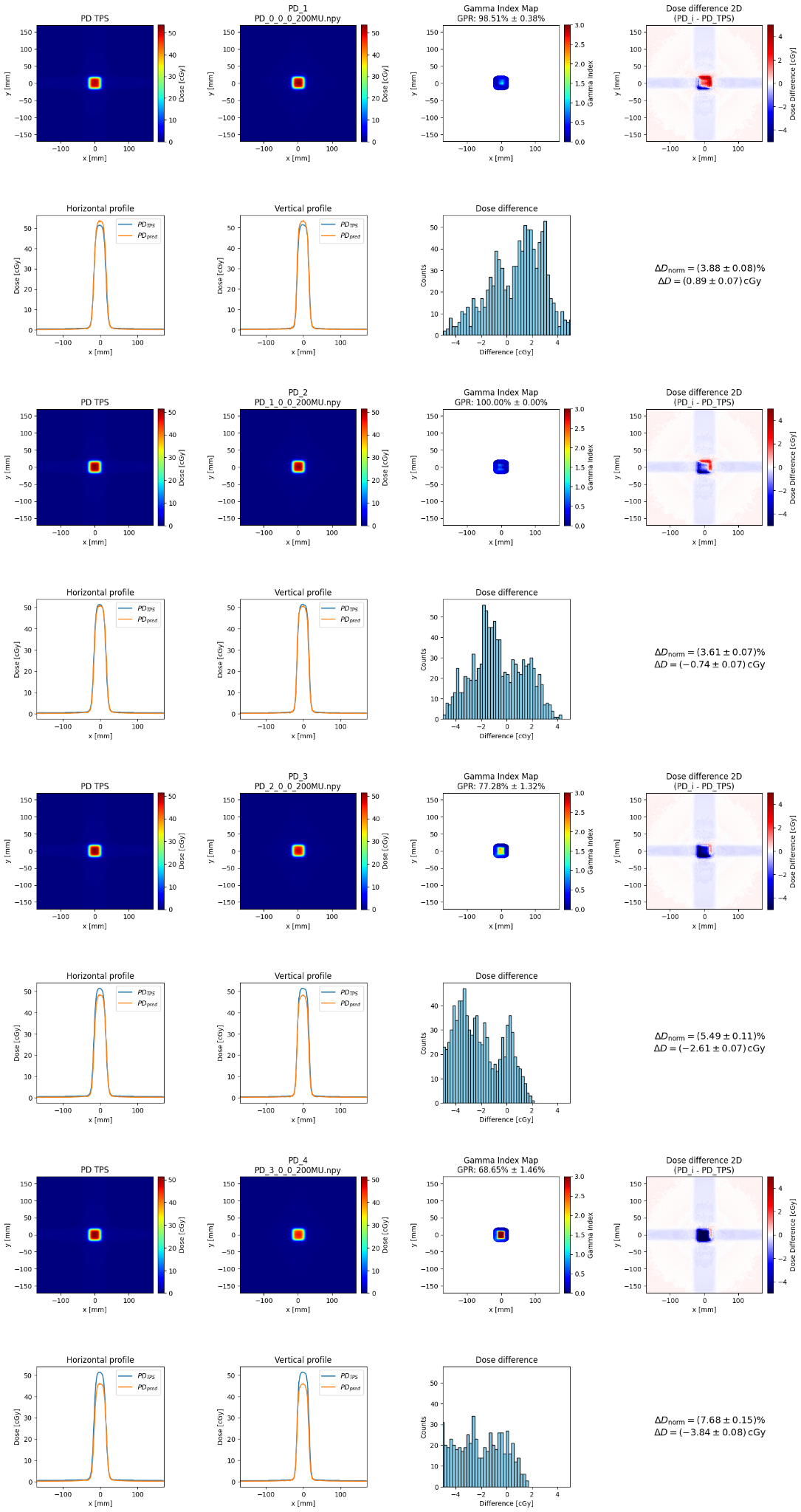 ‹#›
YF3 (10x10)cm Different thicknesses - Solid Water SLAB
Dose_Th=3%
Dist_th=3 mm
Cutoff=10%
Data of 12.12.2024
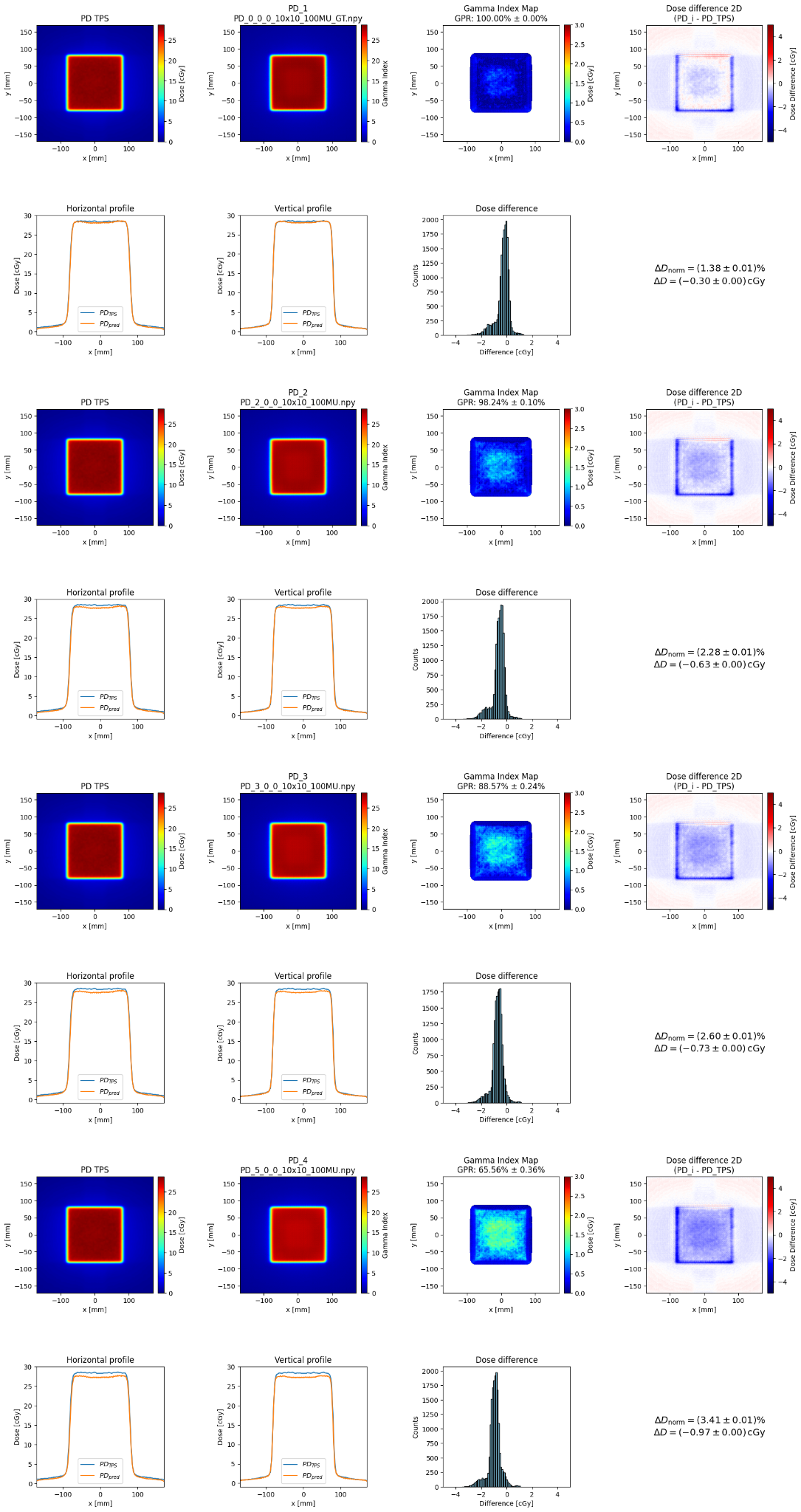 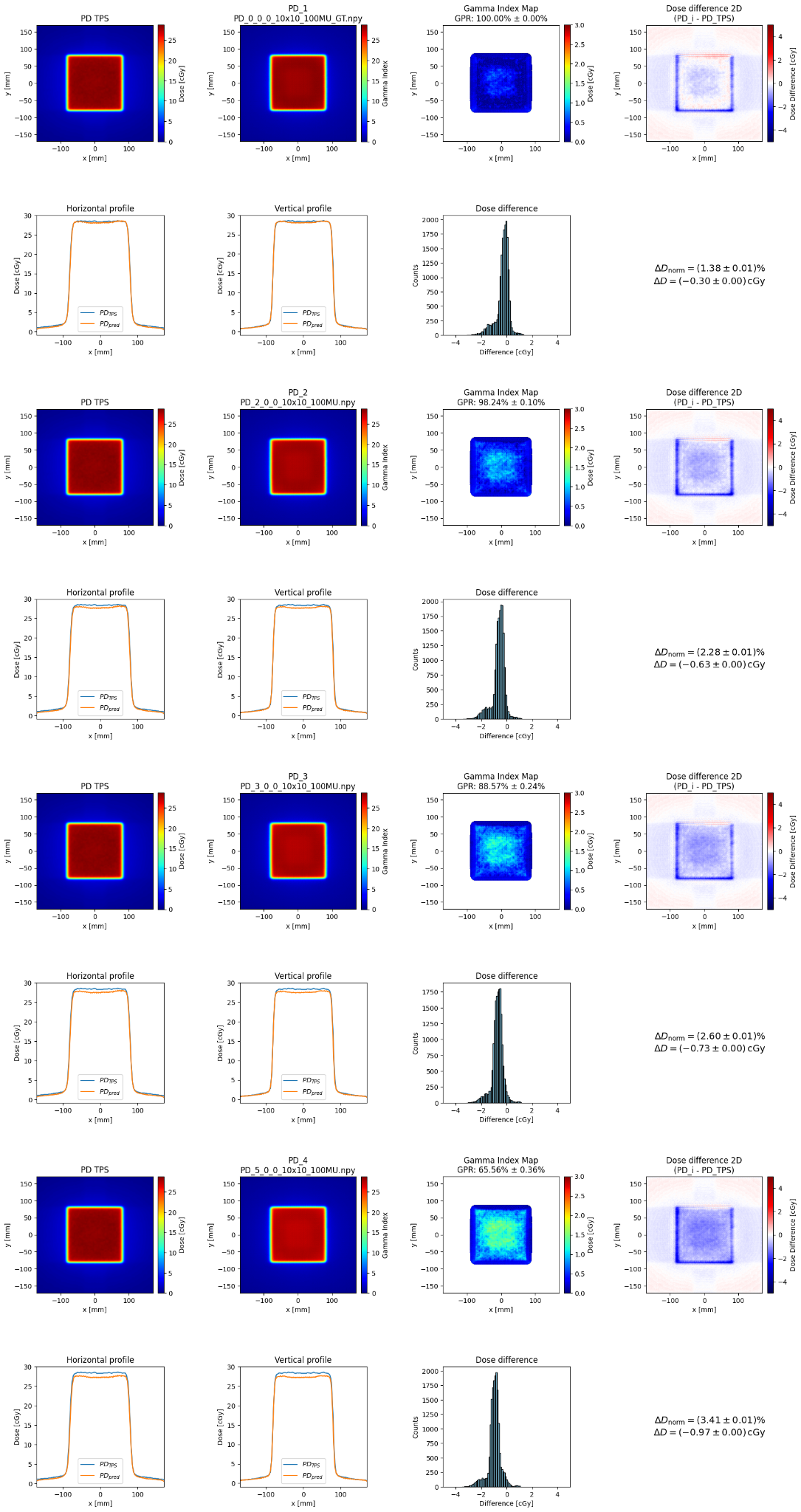 ‹#›
Mean Dose Difference and Mean Normalized Dose Difference Trends vs. 
Thickness
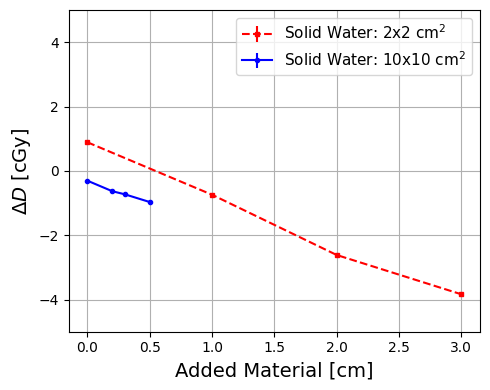 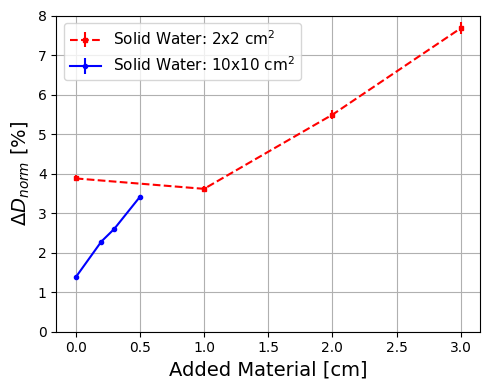 The trend between the two fields is different; the smaller field seems to be less sensitive to small variations.
The trend of the two fields is similar
‹#›
Normalized mean Dose difference trend as a function of thickness using three comparison methods
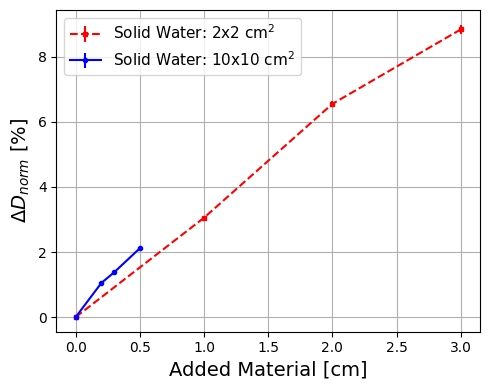 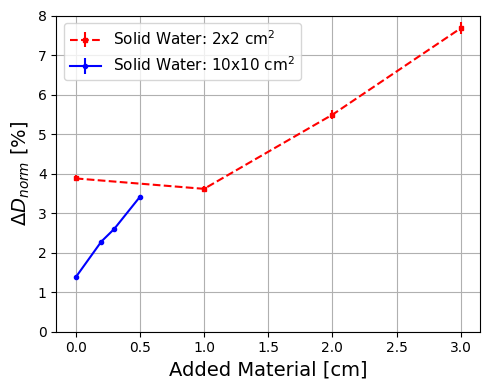 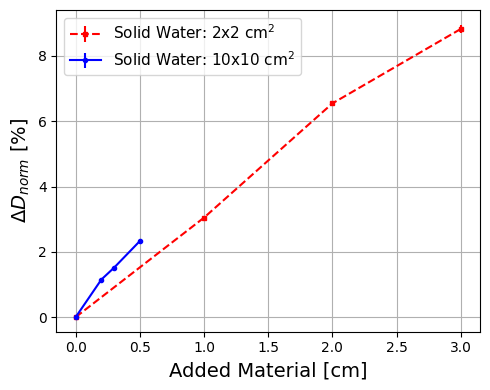 Predicted PD vs. Predicted PD Ground Truth
Predicted PD vs. TPS PD
EPIDs vs. EPID Ground Truth
The trends obtained by comparing EPID GT with EPID, and predicted PD GT with predicted PD, are practically the same.
‹#›
GPR trend as a function of thickness using three comparison methods
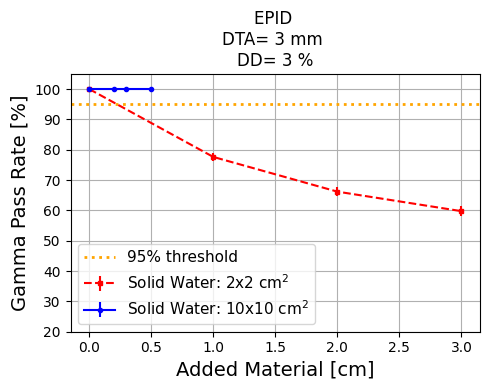 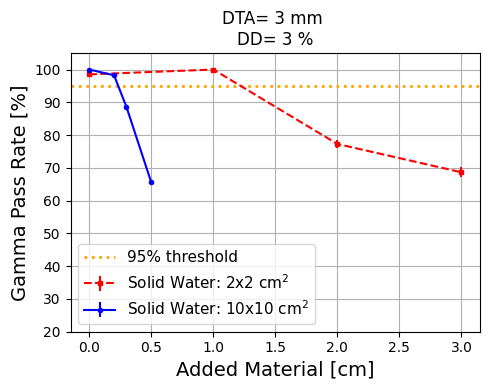 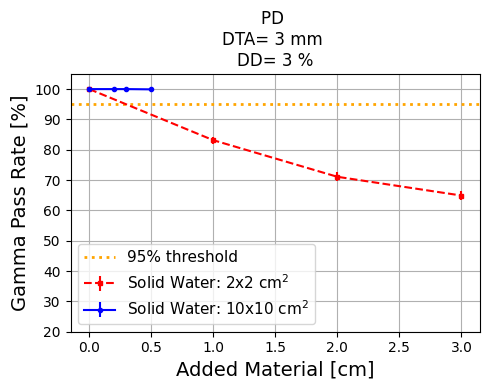 Predicted PD vs. Predicted PD Ground Truth
Predicted PD vs. TPS PD
EPIDs vs. EPID Ground Truth
Thickness variations (in both cases)  are already detected with DTA = 3 mm and DD = 3%. 
The larger field turns out to be insensitive to variations when comparing EPID GT and EPID, and PD GT and predicted PD. However, it proves to be very sensitive in the comparison with the TPS PD.
‹#›
GPR trend as a function of thickness using three comparison methods
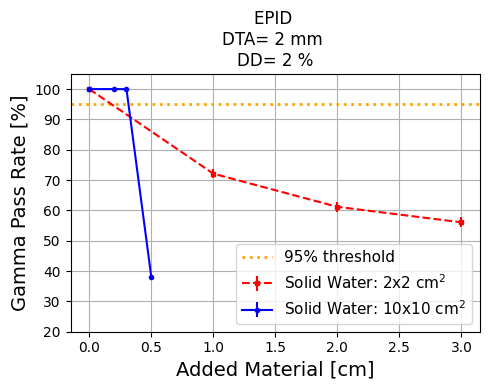 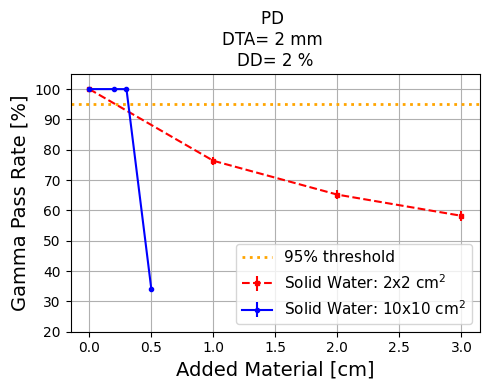 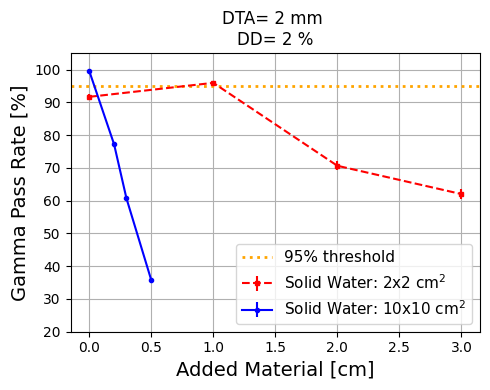 Predicted PD vs. Predicted PD Ground Truth
Predicted PD vs. TPS PD
EPIDs vs. EPID Ground Truth
‹#›
GPR trend as a function of thickness using three comparison methods
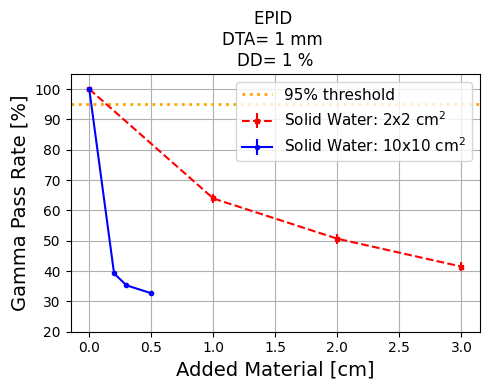 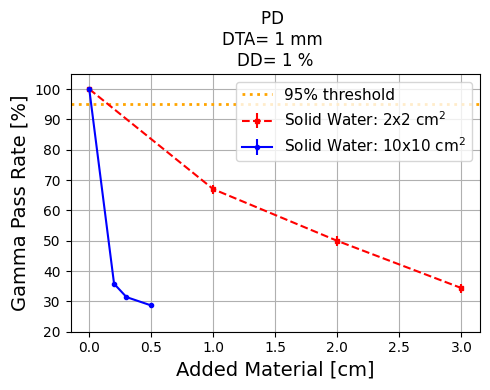 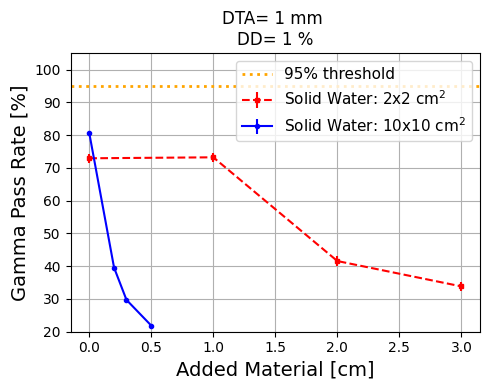 Predicted PD vs. Predicted PD Ground Truth
Predicted PD vs. TPS PD
EPIDs vs. EPID Ground Truth
‹#›
YF2 (5x5)cm Different position - MULTIPLUG
Dose_Th=3%
Dist_th=3 mm
Cutoff=10%
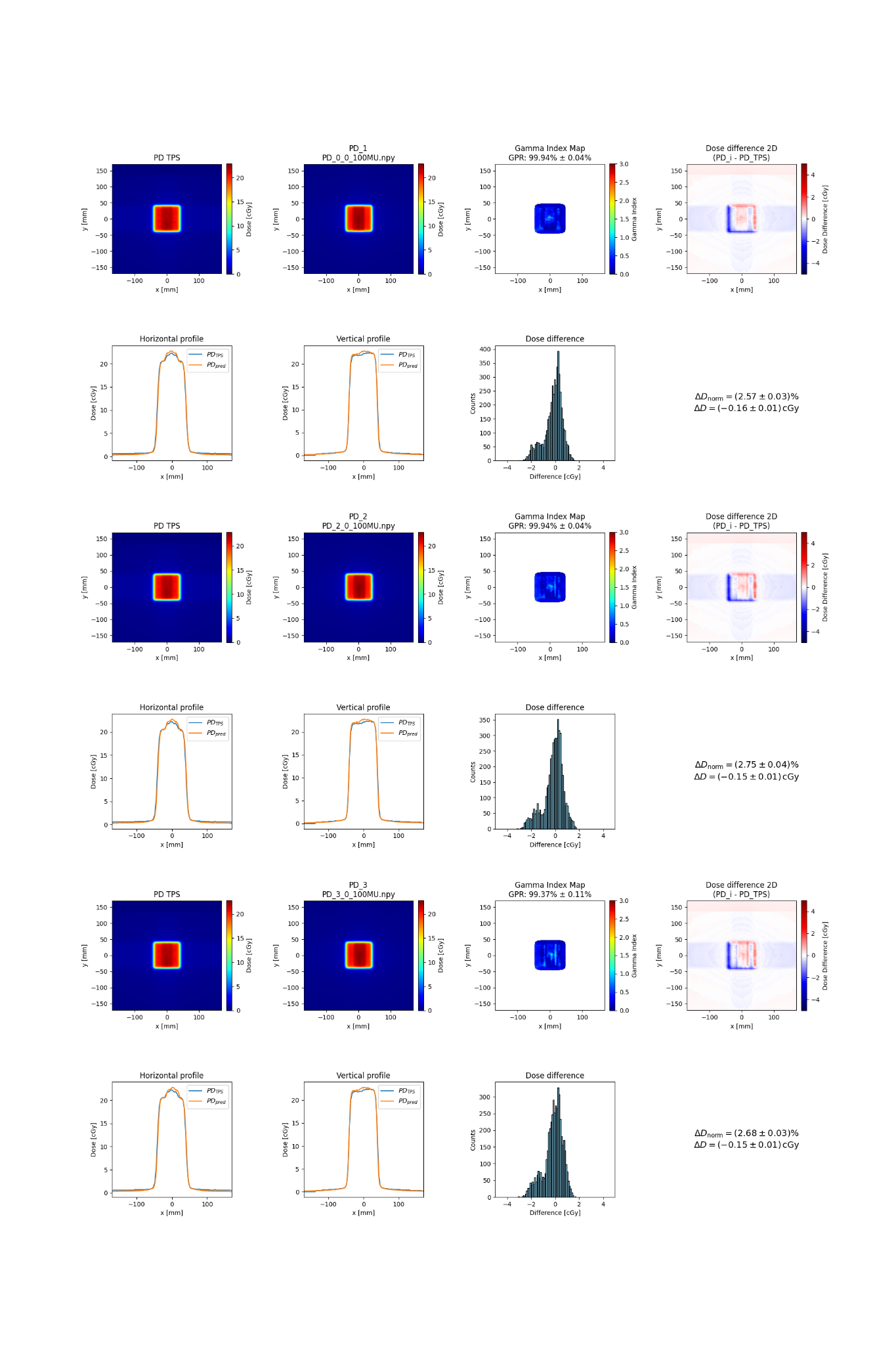 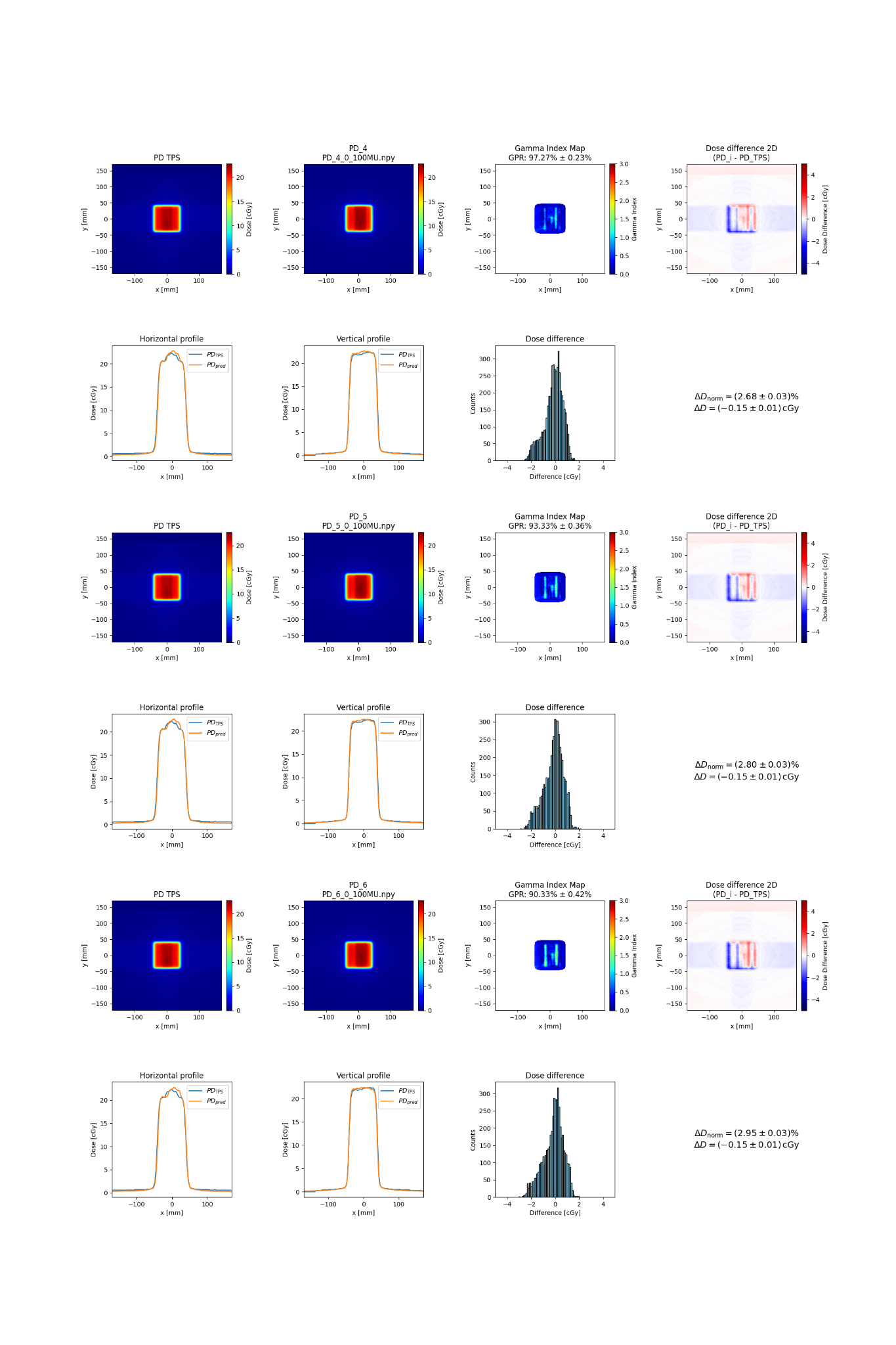 ‹#›
0R115 (1x15)cm Different position - CIRS
Dose_Th=3%
Dist_th=3 mm
Cutoff=10%
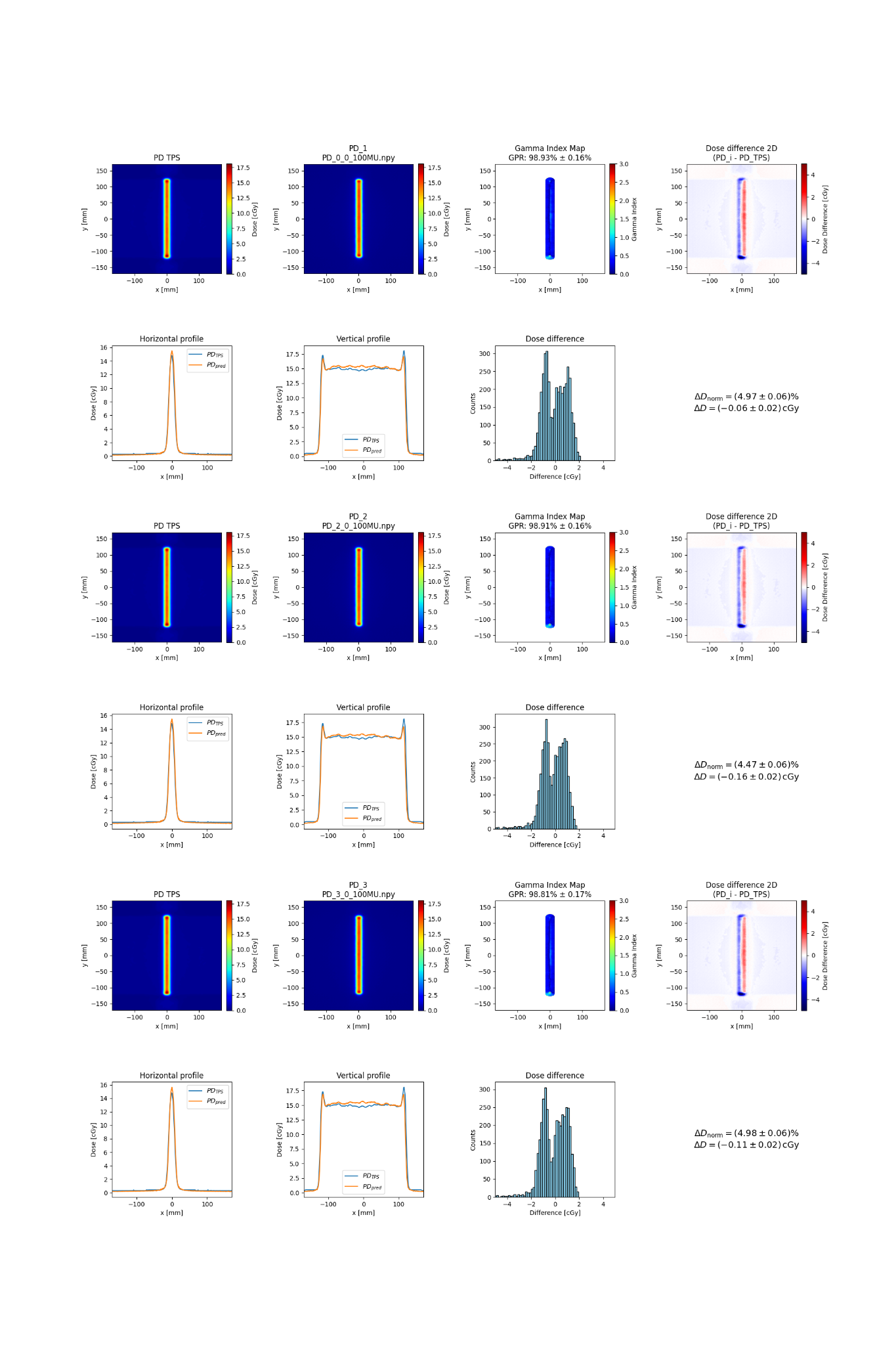 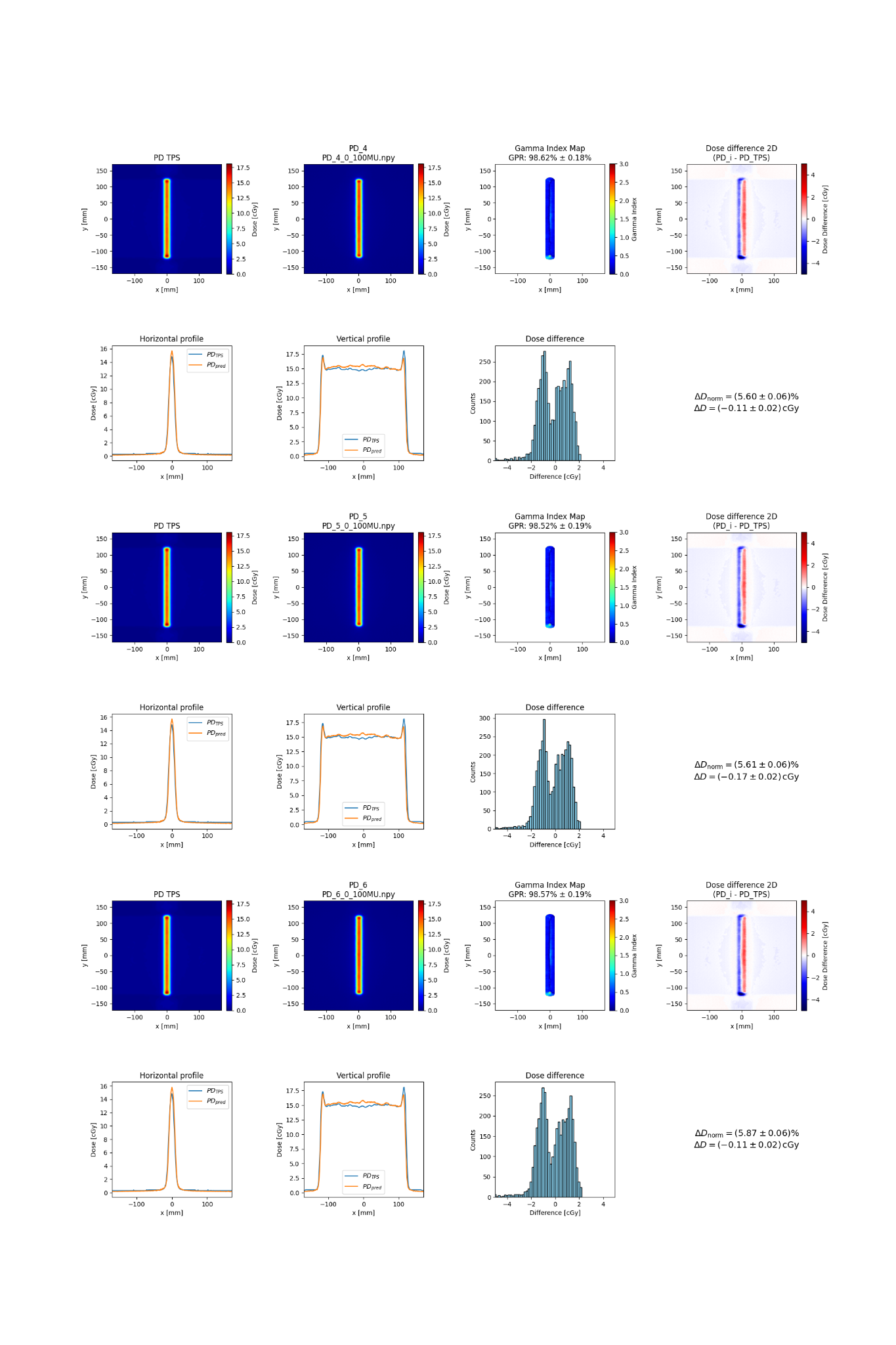 ‹#›
Mean Dose Difference and Normalized Dose Difference Trends vs. 
Position
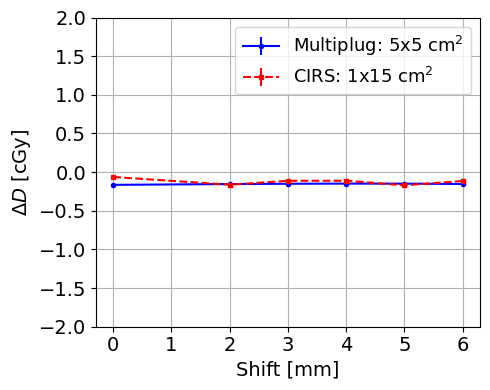 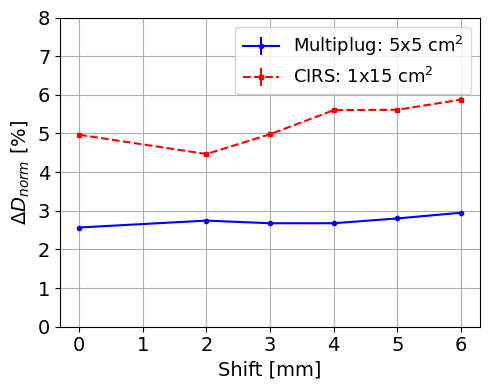 ‹#›
Normalized mean Dose difference trend as a function of position using three comparison methods
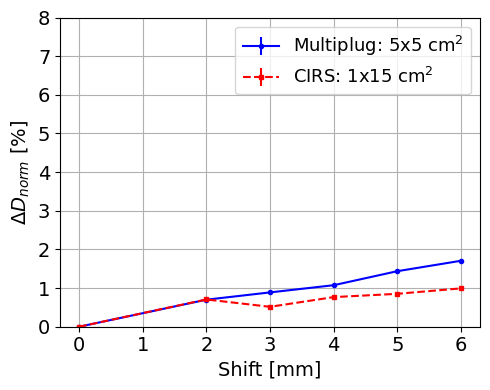 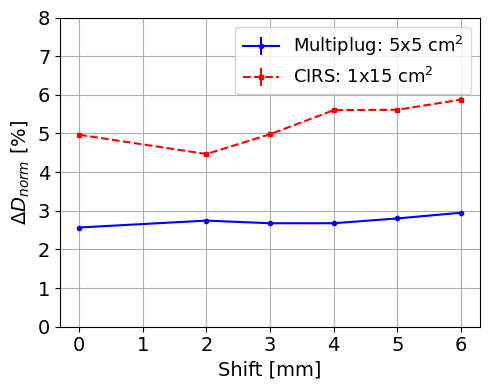 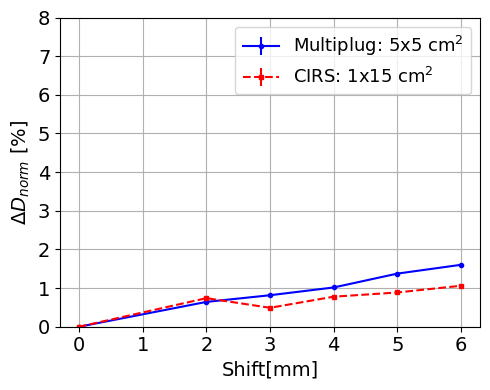 Predicted PD vs. Predicted PD Ground Truth
Predicted PD vs. TPS PD
EPIDs vs. EPID Ground Truth
‹#›
GPR trend as a function of position using three comparison methods
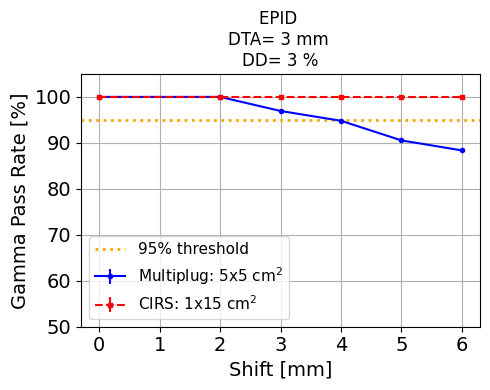 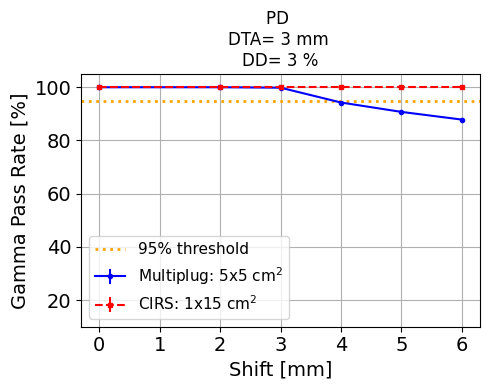 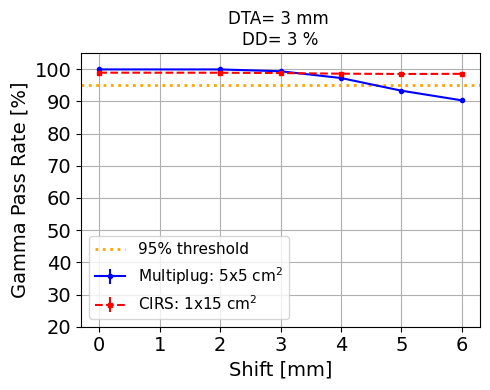 Predicted PD vs. Predicted PD Ground Truth
Predicted PD vs. TPS PD
EPIDs vs. EPID Ground Truth
‹#›
GPR trend as a function of position using three comparison methods
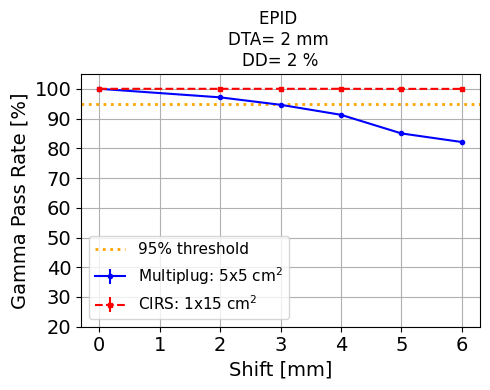 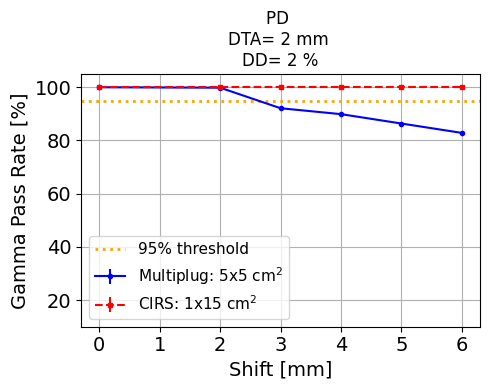 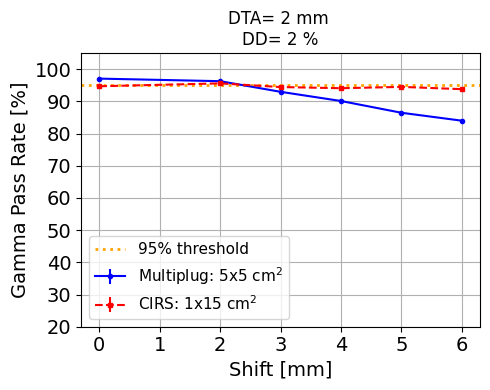 Predicted PD vs. Predicted PD Ground Truth
Predicted PD vs. TPS PD
EPIDs vs. EPID Ground Truth
‹#›
GPR trend as a function of position using three comparison methods
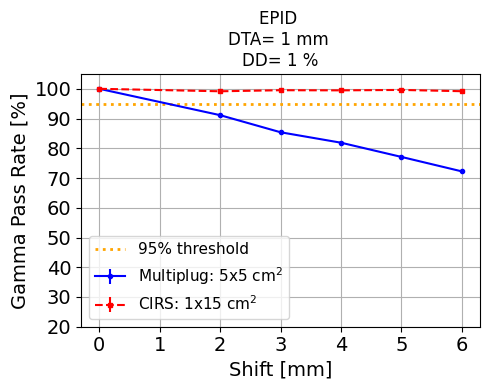 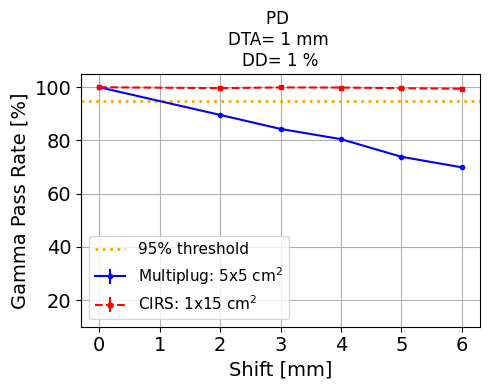 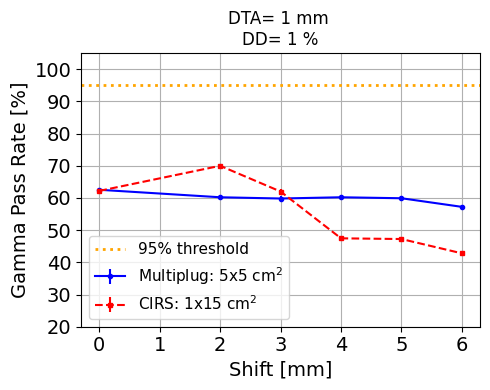 Predicted PD vs. Predicted PD Ground Truth
Predicted PD vs. TPS PD
EPIDs vs. EPID Ground Truth
‹#›
YF2 (5x5)cm Different MU - MULTIPLUG
Dose_Th=3%
Dist_th=3 mm
Cutoff=10%
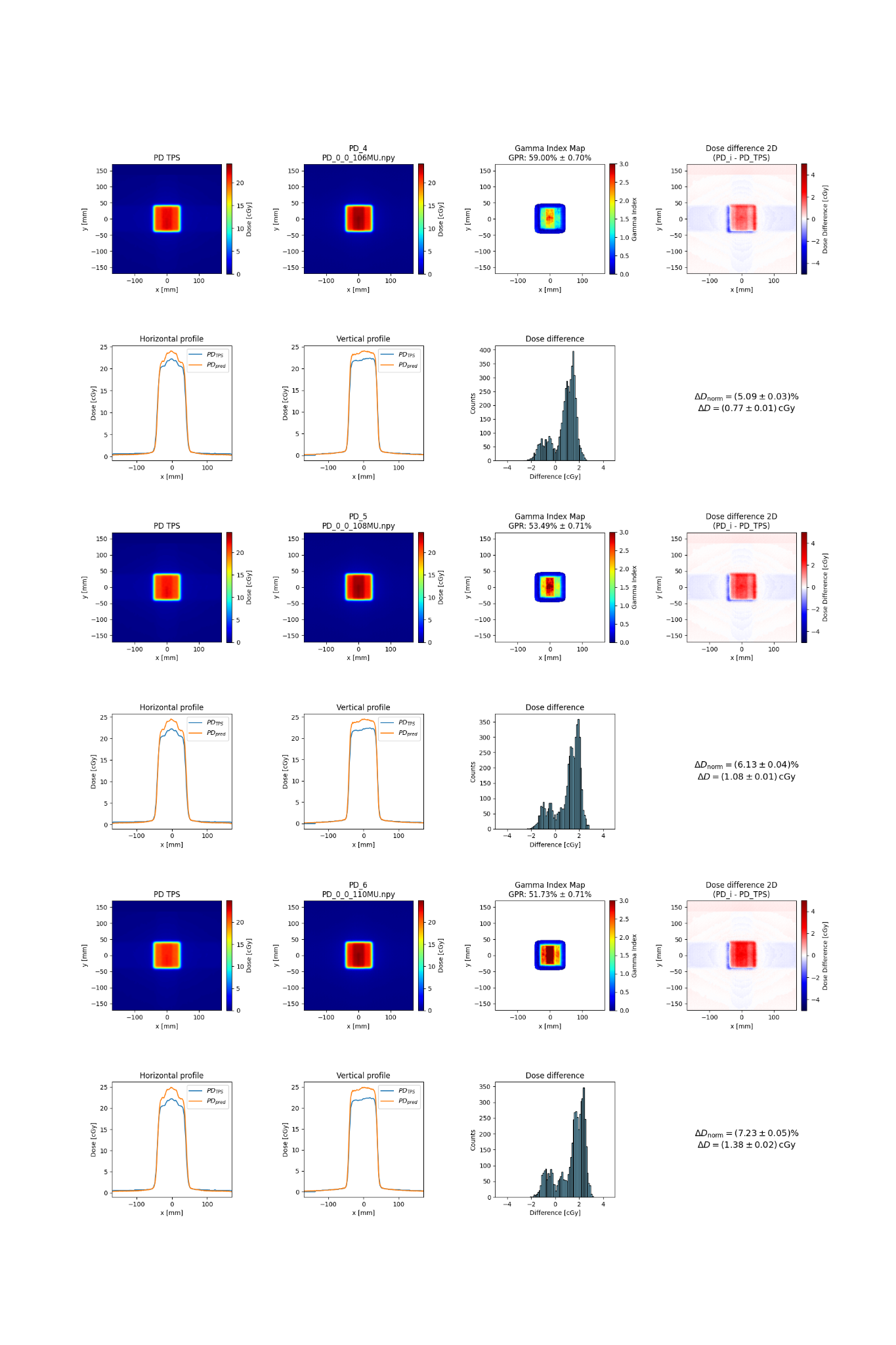 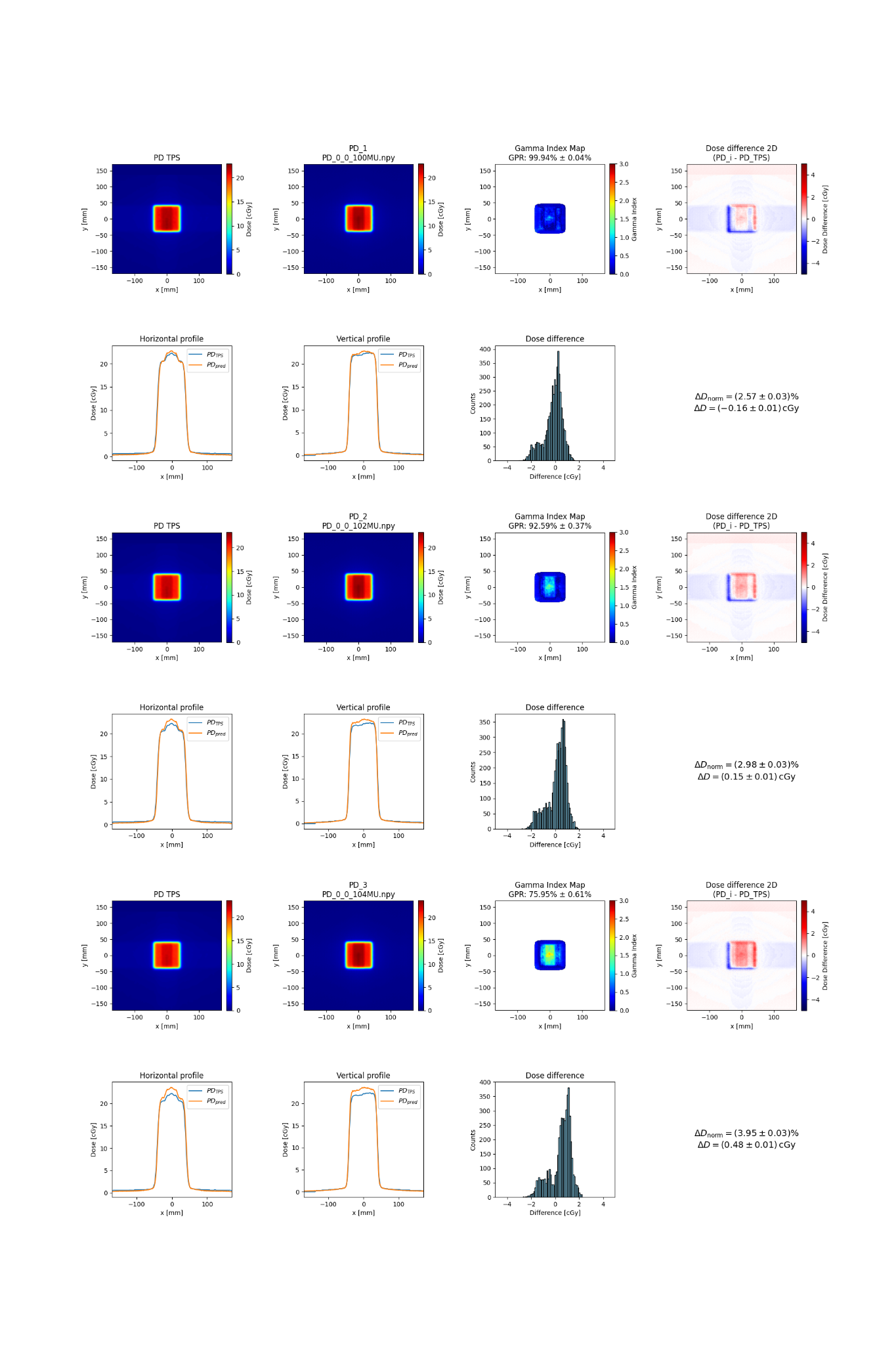 ‹#›
0R115 (1x15)cm Different MU - CIRS
Dose_Th=3%
Dist_th=3 mm
Cutoff=10%
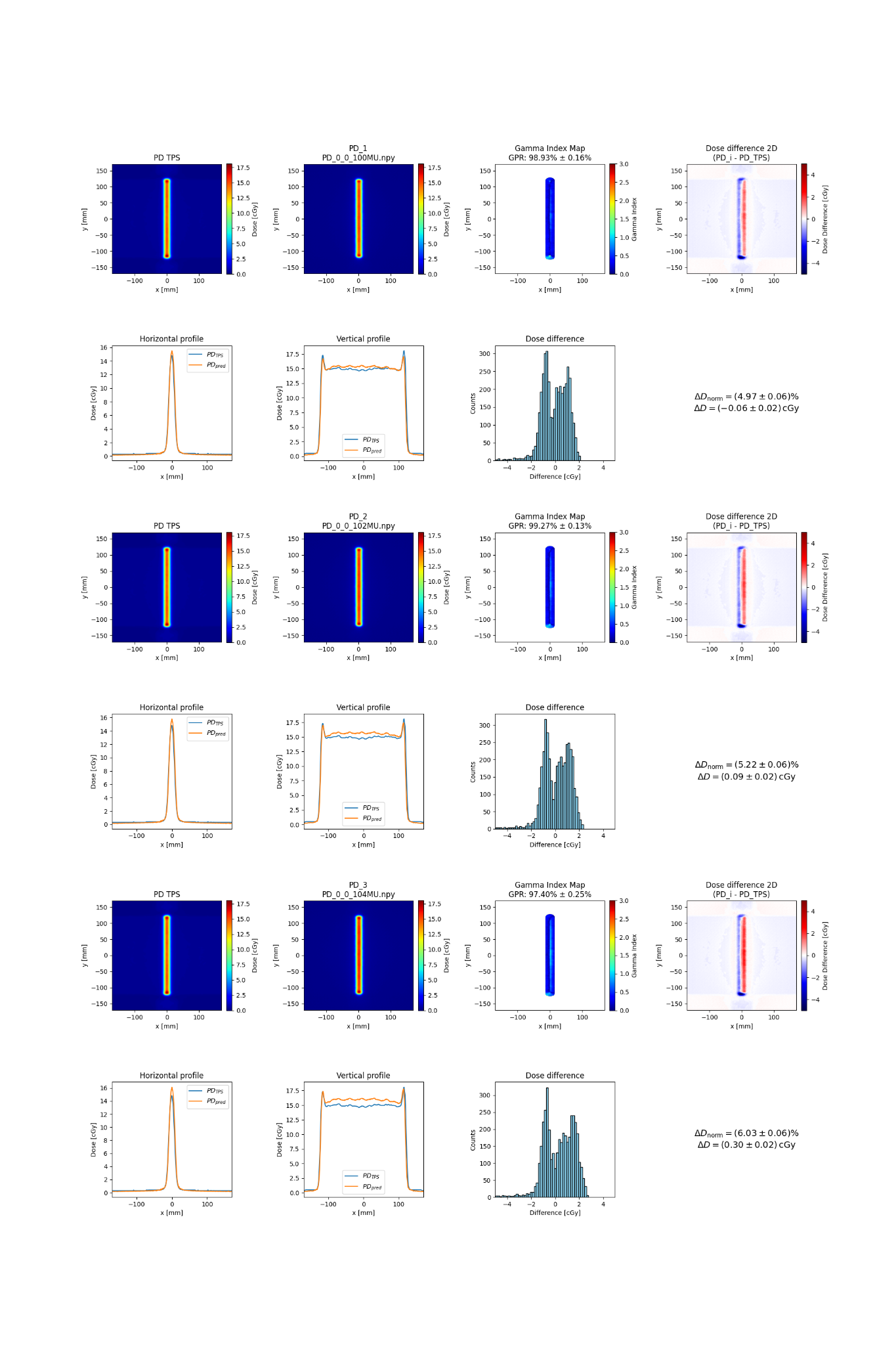 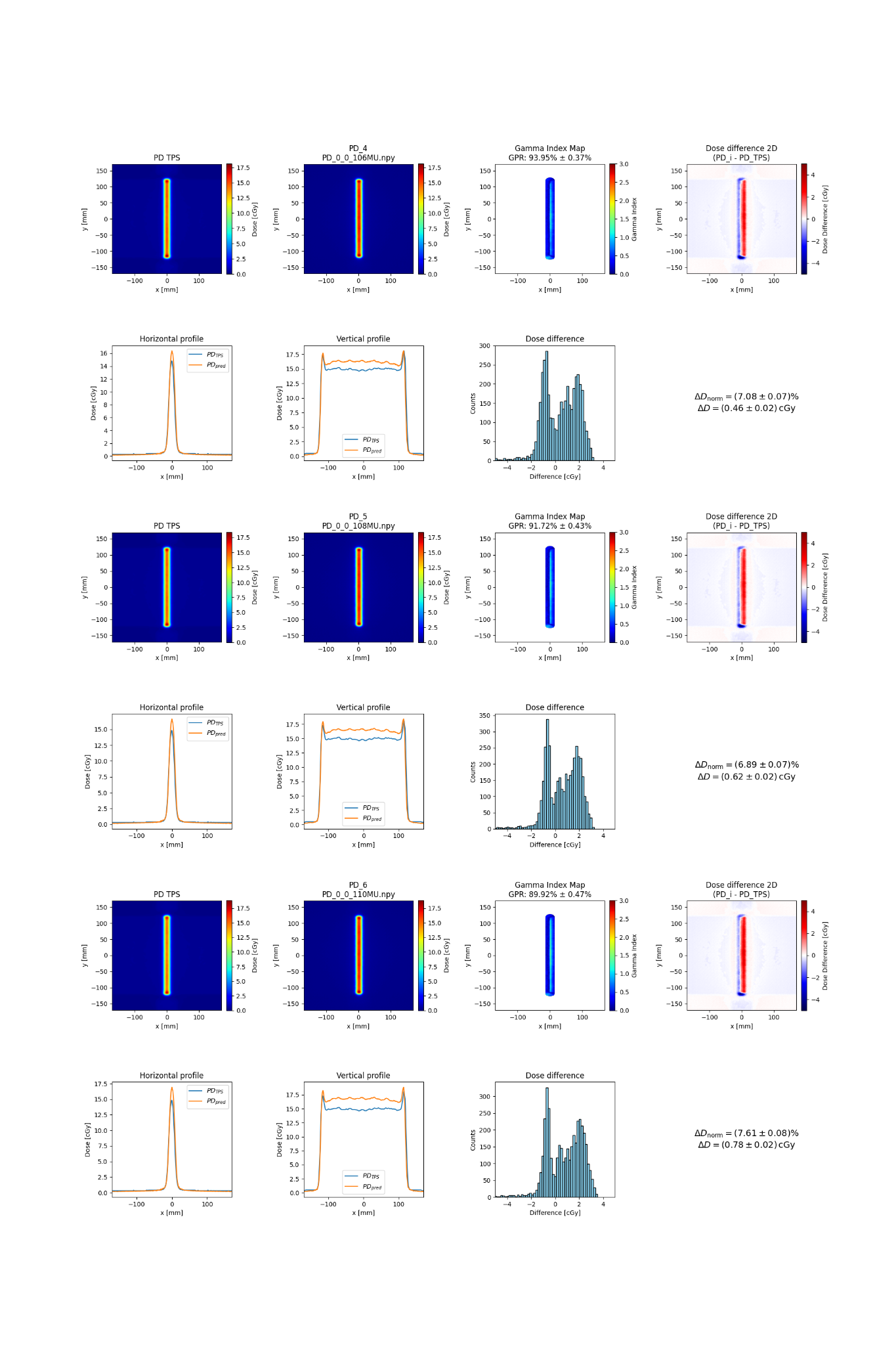 ‹#›
Mean Dose Difference and Normalized Dose Difference Trends vs. 
Monitor Units
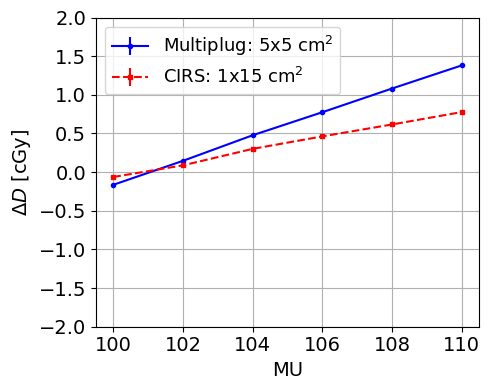 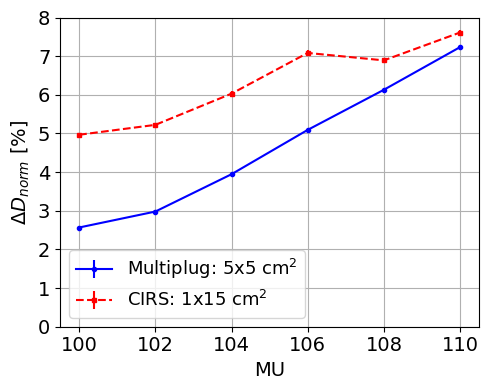 ‹#›
Normalized mean Dose difference trend as a function of Monitor Units using three comparison methods
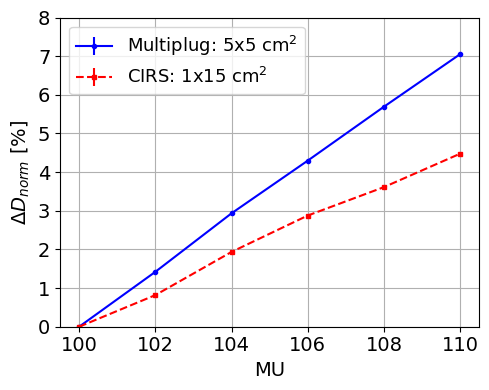 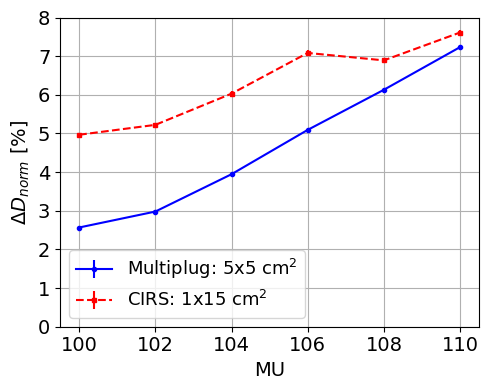 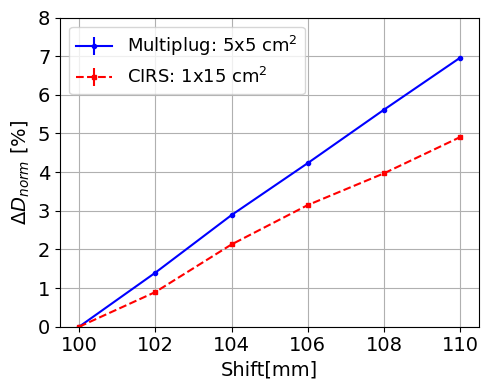 MU
Predicted PD vs. Predicted PD Ground Truth
Predicted PD vs. TPS PD
EPIDs vs. EPID Ground Truth
‹#›
GPR trend as a function of Monitor Units using three comparison methods
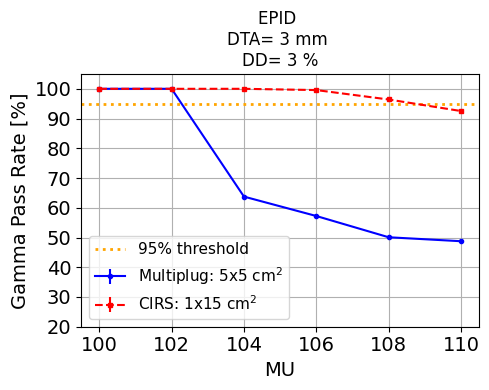 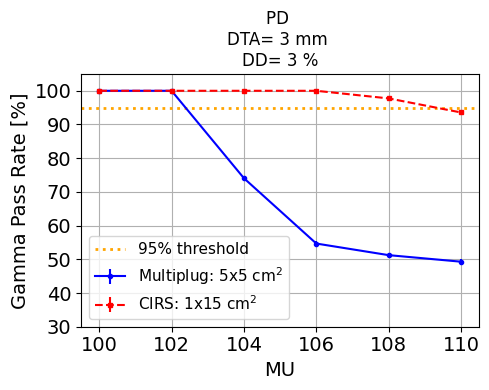 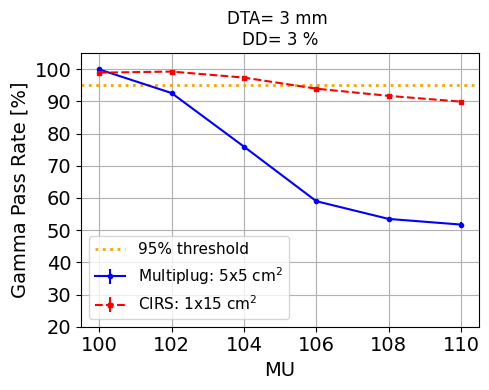 Predicted PD vs. Predicted PD Ground Truth
Predicted PD vs. TPS PD
EPIDs vs. EPID Ground Truth
‹#›
GPR trend as a function of Monitor Units using three comparison methods
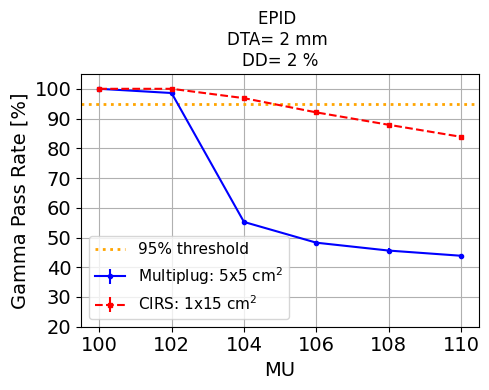 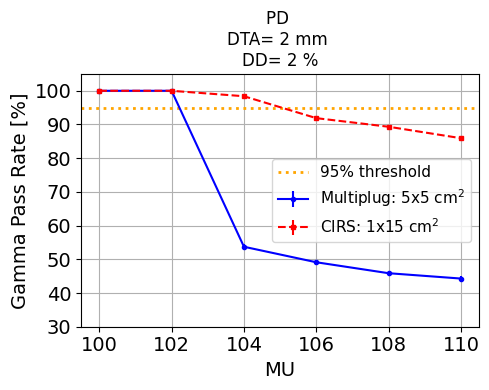 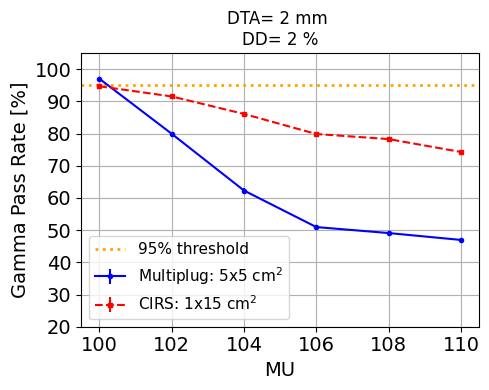 Predicted PD vs. Predicted PD Ground Truth
Predicted PD vs. TPS PD
EPIDs vs. EPID Ground Truth
‹#›
GPR trend as a function of Monitor Units using three comparison methods
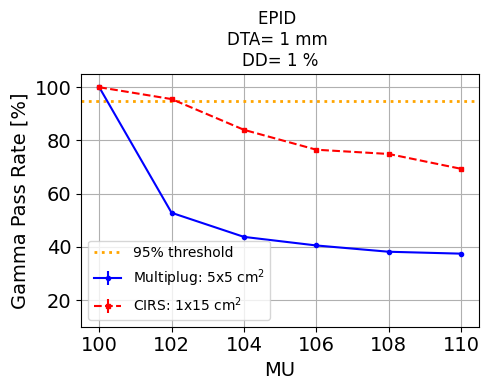 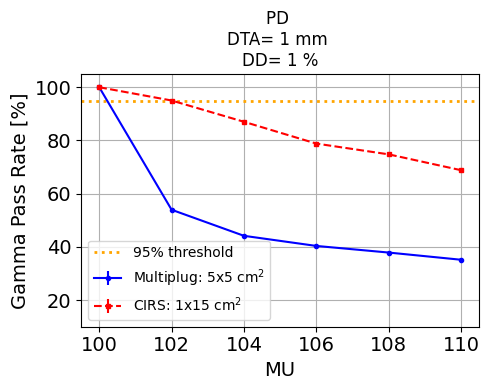 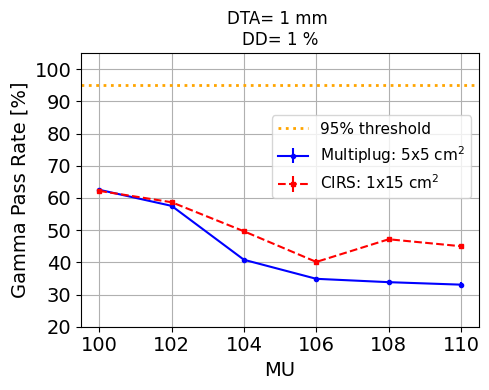 Predicted PD vs. Predicted PD Ground Truth
Predicted PD vs. TPS PD
EPIDs vs. EPID Ground Truth
‹#›
Data of 28.03.2025
0GF2 (5x5)cm Different angles - CIRS
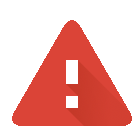 Dose_Th=3%
Dist_th=3 mm
Cutoff=10%
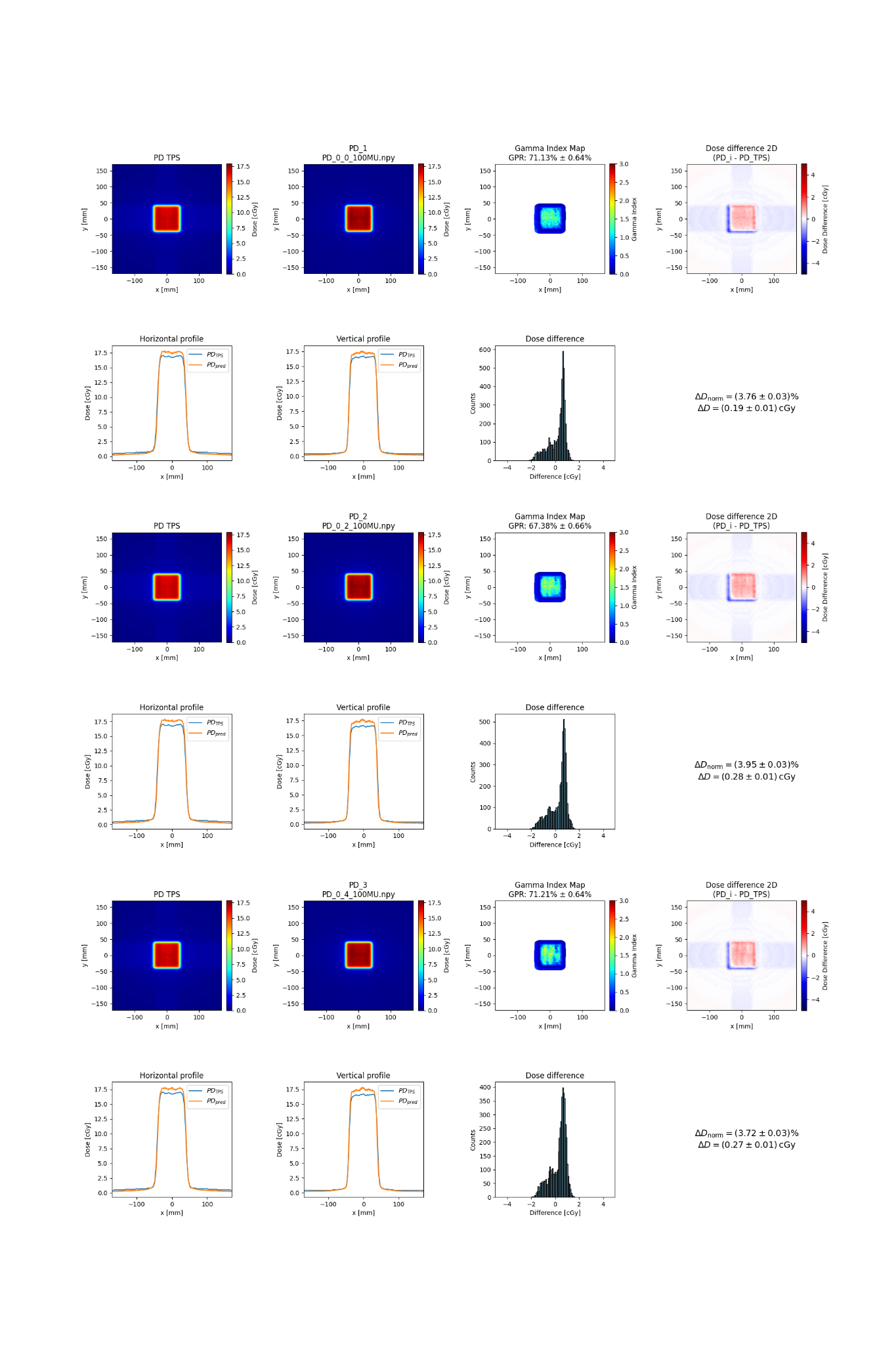 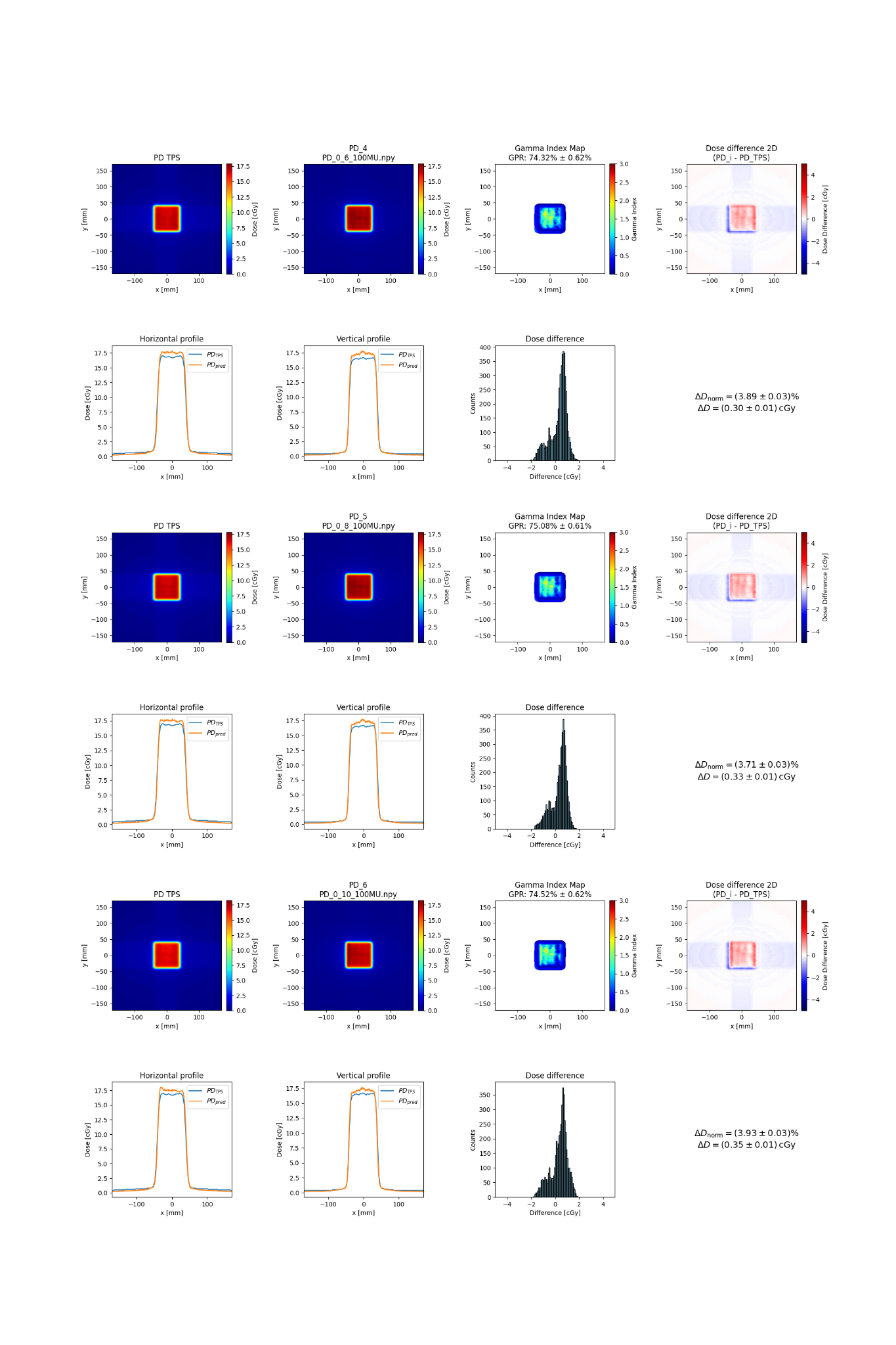 ‹#›
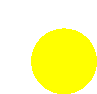 Data of 12.12.2024
0GF2 (5x5)cm Different angles - CIRS
Dose_Th=3%
Dist_th=3 mm
Cutoff=10%
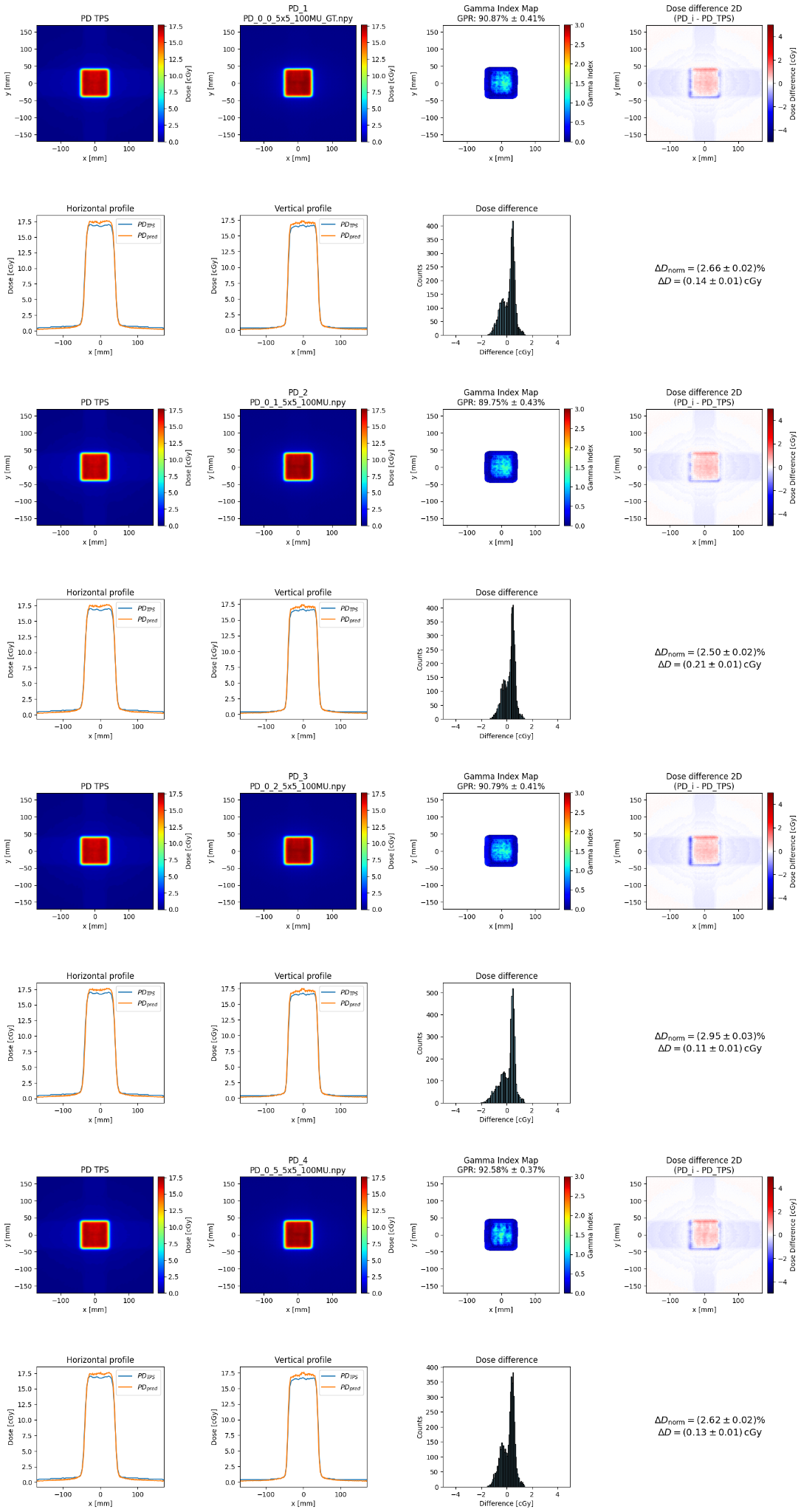 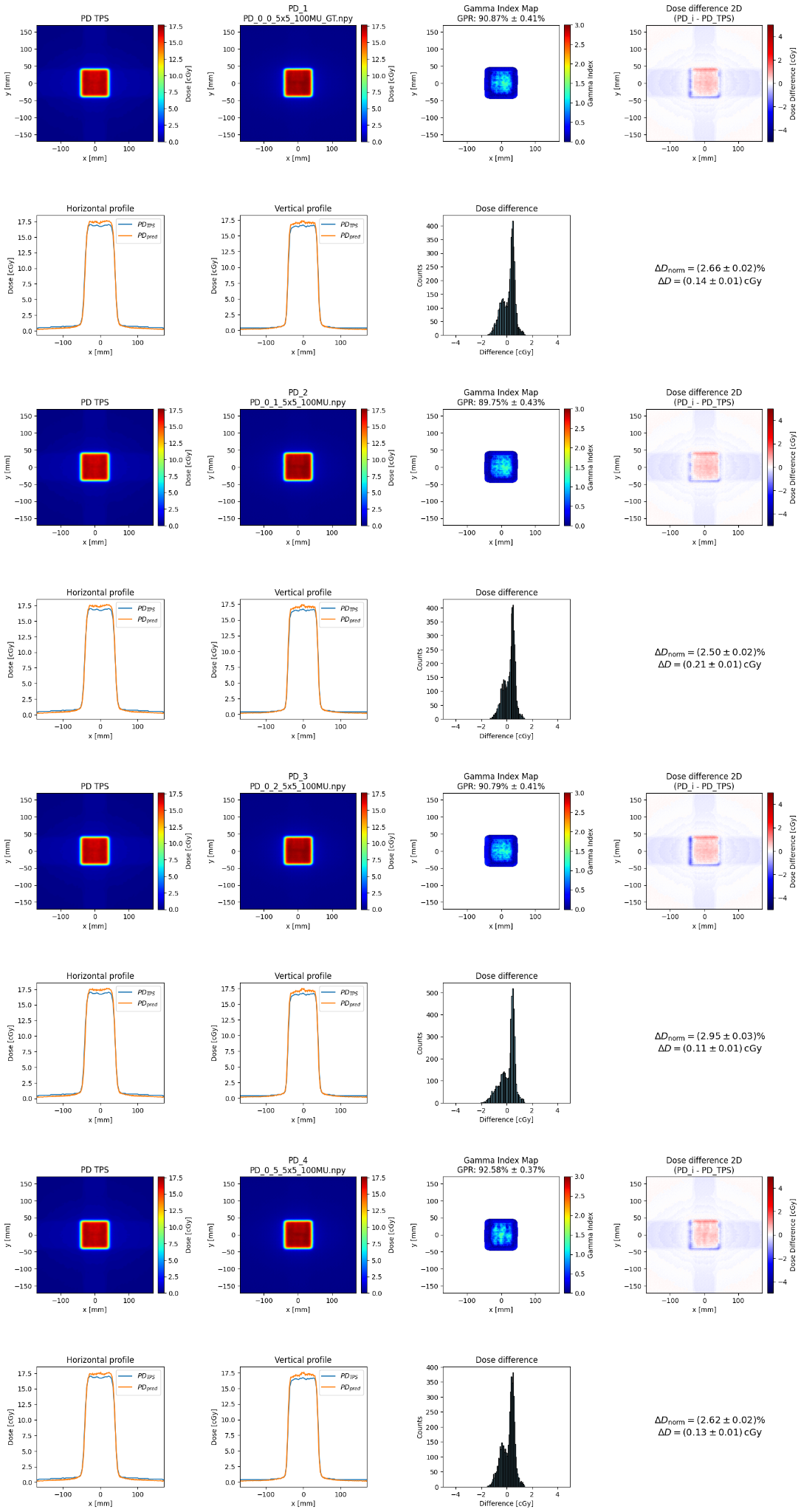 ‹#›
Data of 28.03.2025
0GF3 (10x10)cm Different MU - CIRS
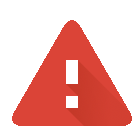 Dose_Th=3%
Dist_th=3 mm
Cutoff=10%
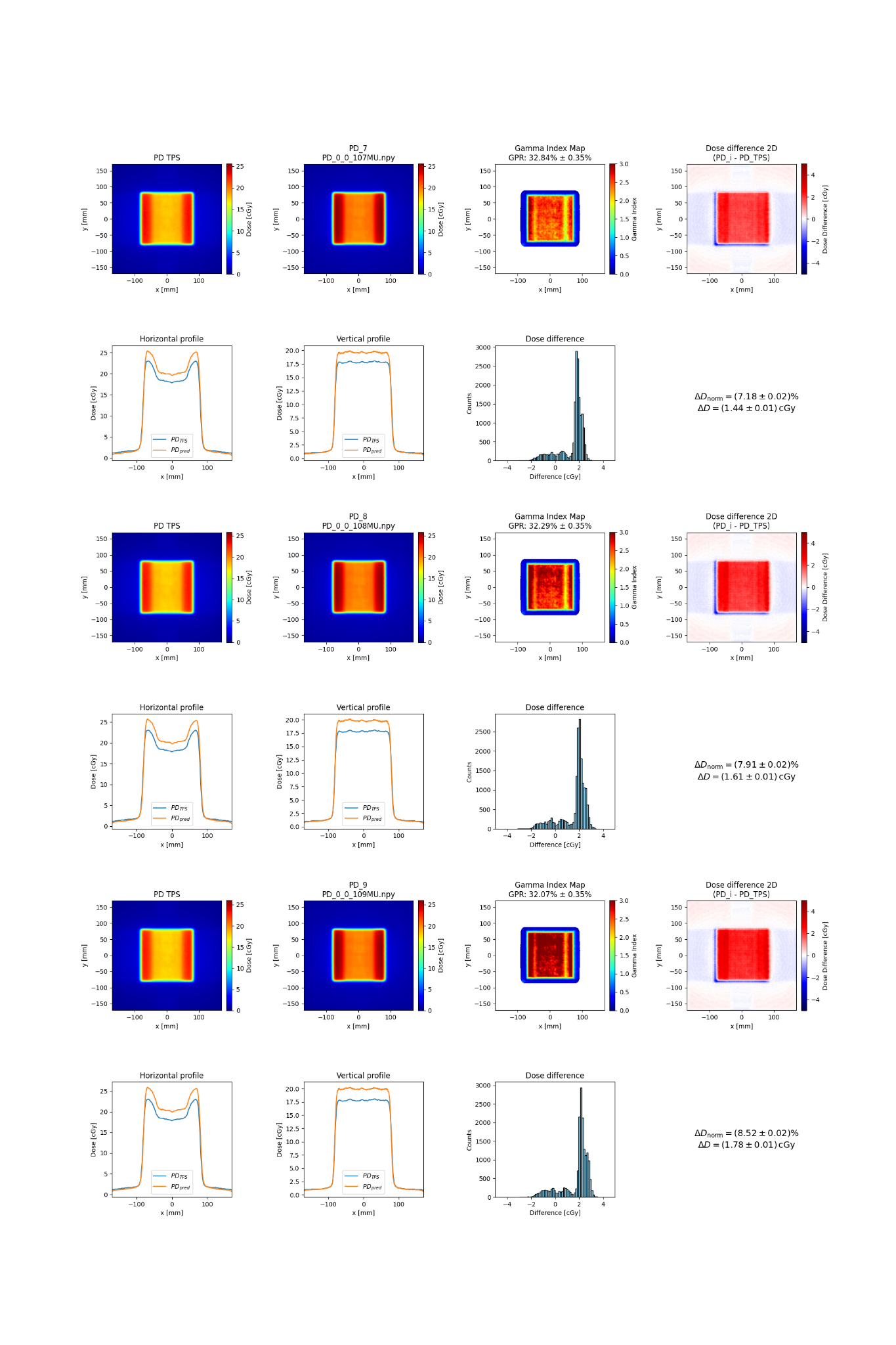 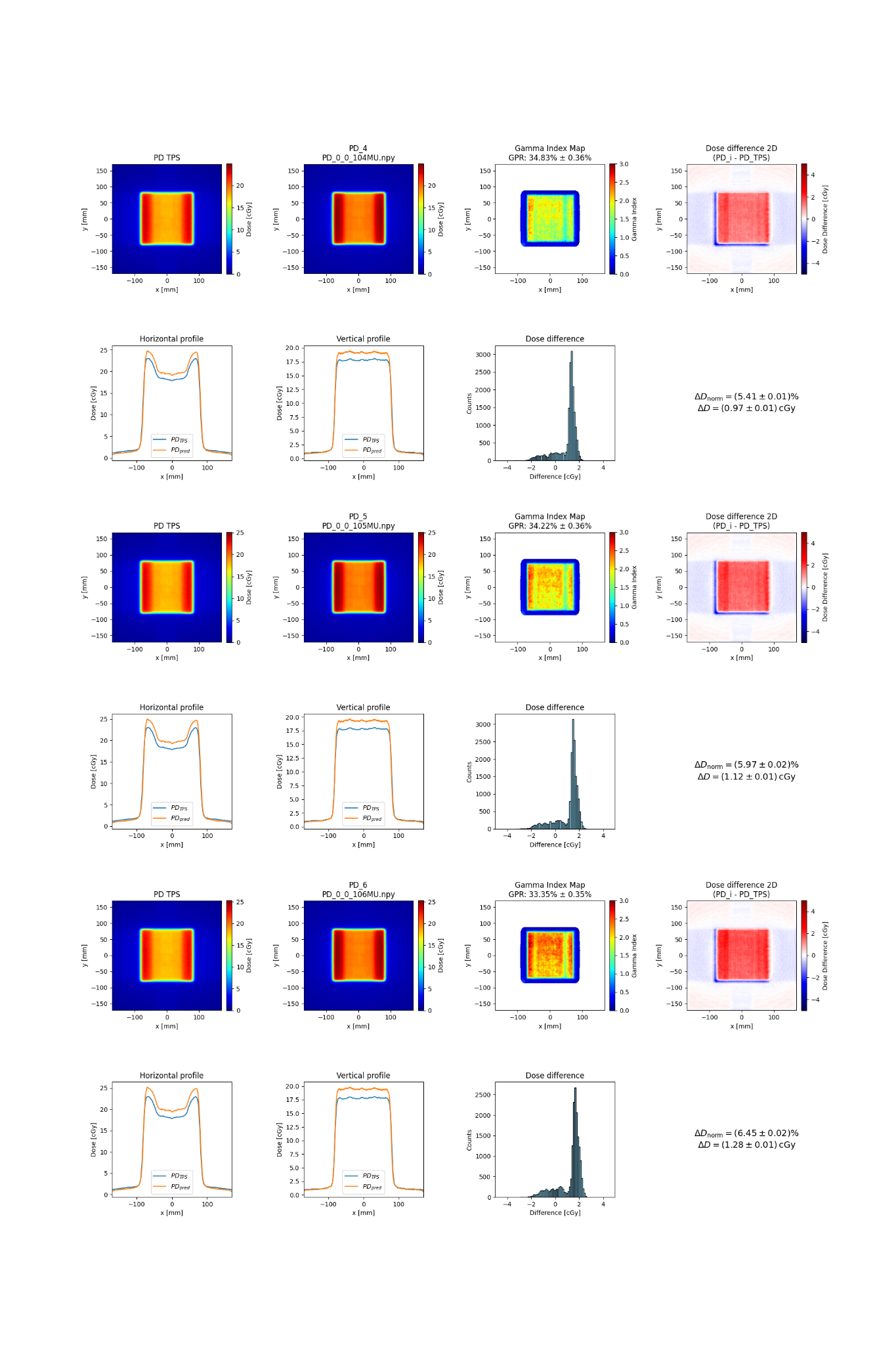 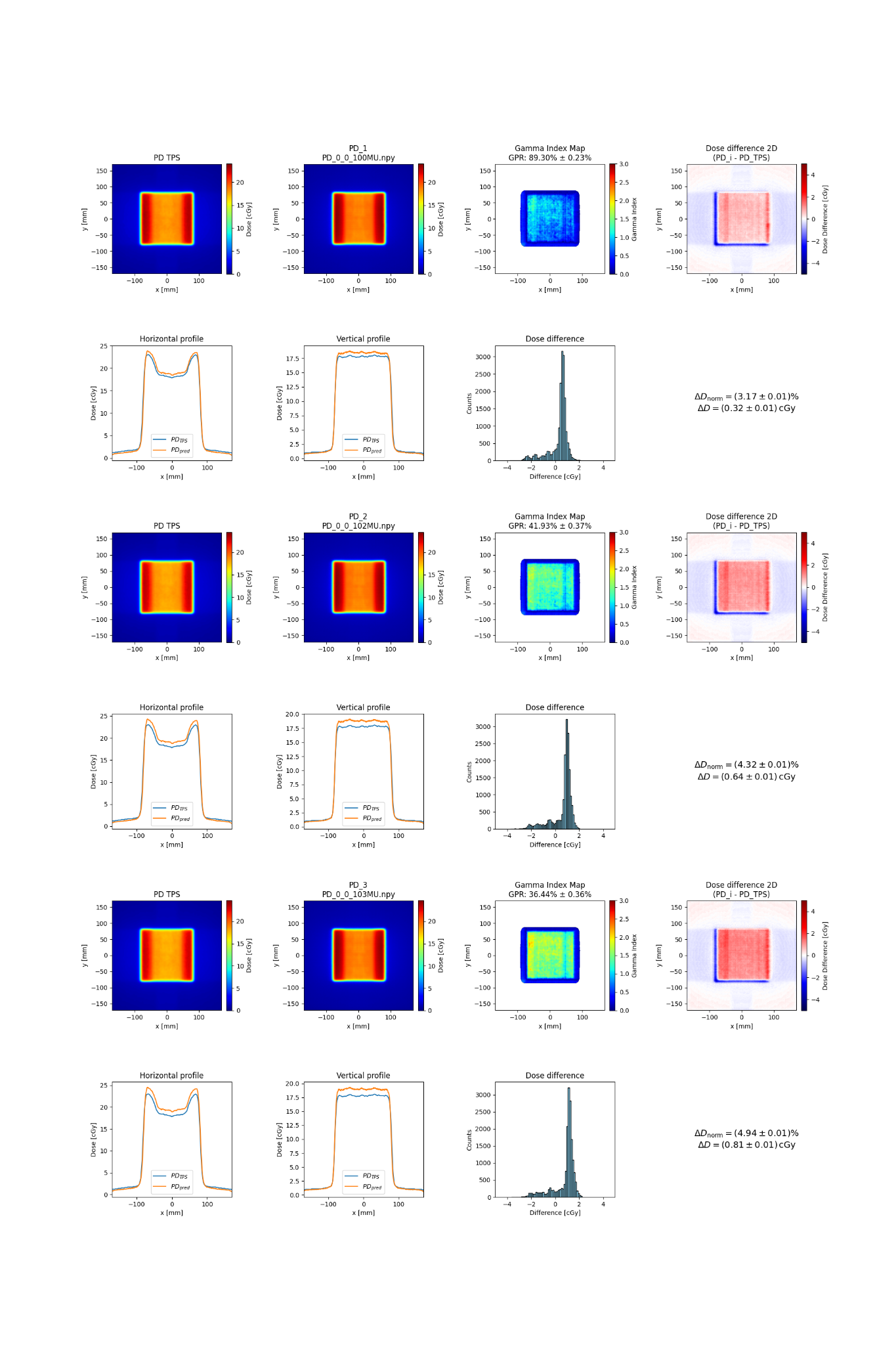 ‹#›
Data of 12.12.2024
0GF3 (10x10)cm Different MU - CIRS
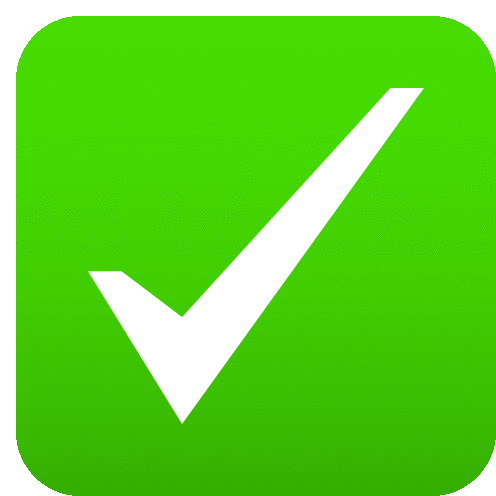 Dose_Th=3%
Dist_th=3 mm
Cutoff=10%
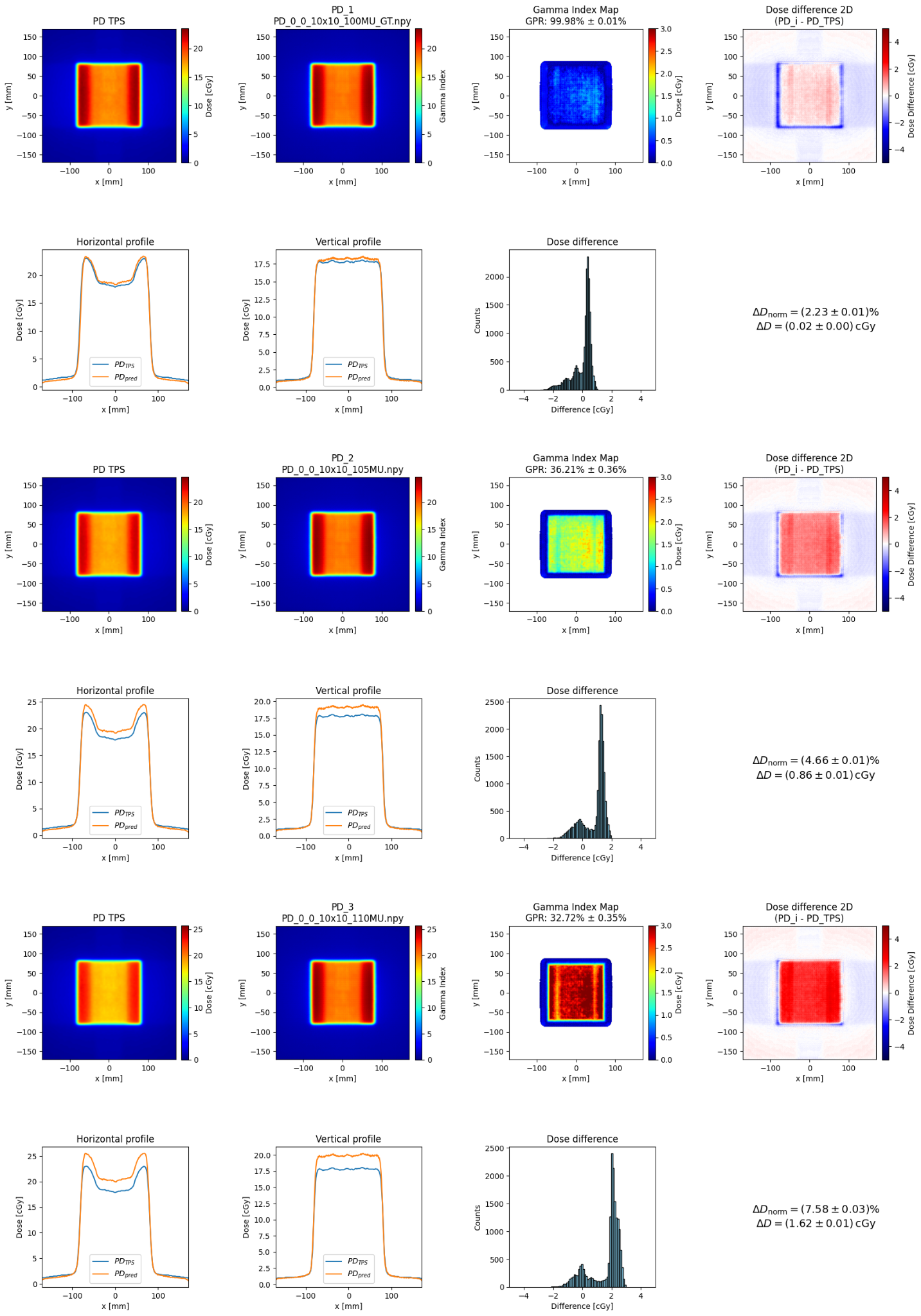 ‹#›
Data of 28.03.2025
0GF3 (10x10)cm Different position - CIRS
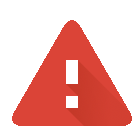 Dose_Th=3%
Dist_th=3 mm
Cutoff=10%
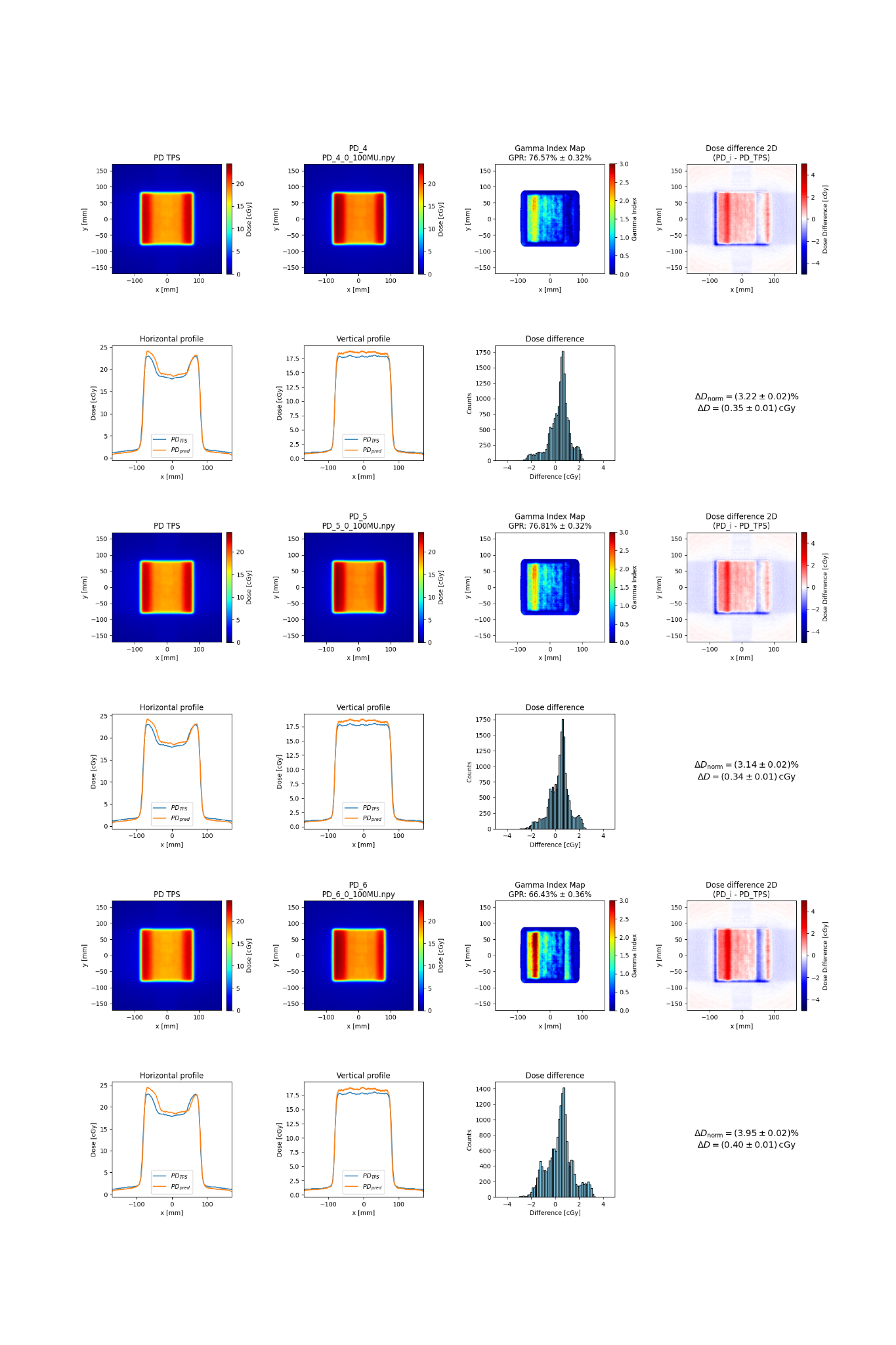 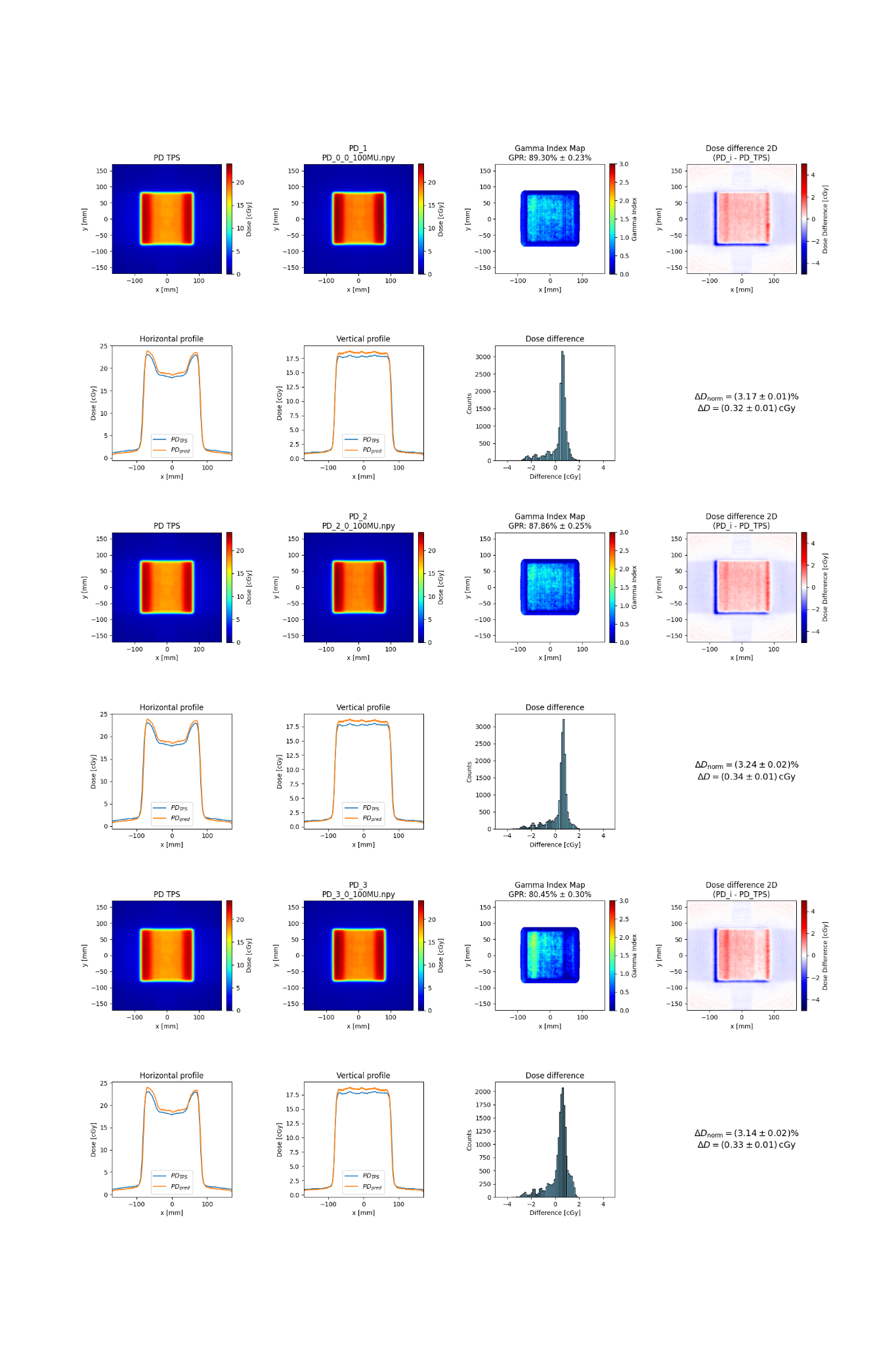 ‹#›
Data of 12.12.2024
0GF3 (10x10)cm Different position - CIRS
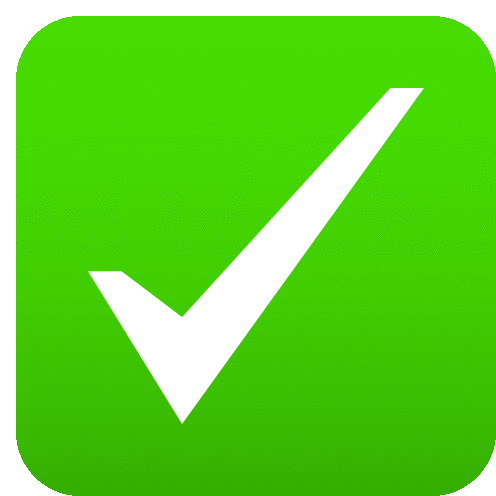 Dose_Th=3%
Dist_th=3 mm
Cutoff=10%
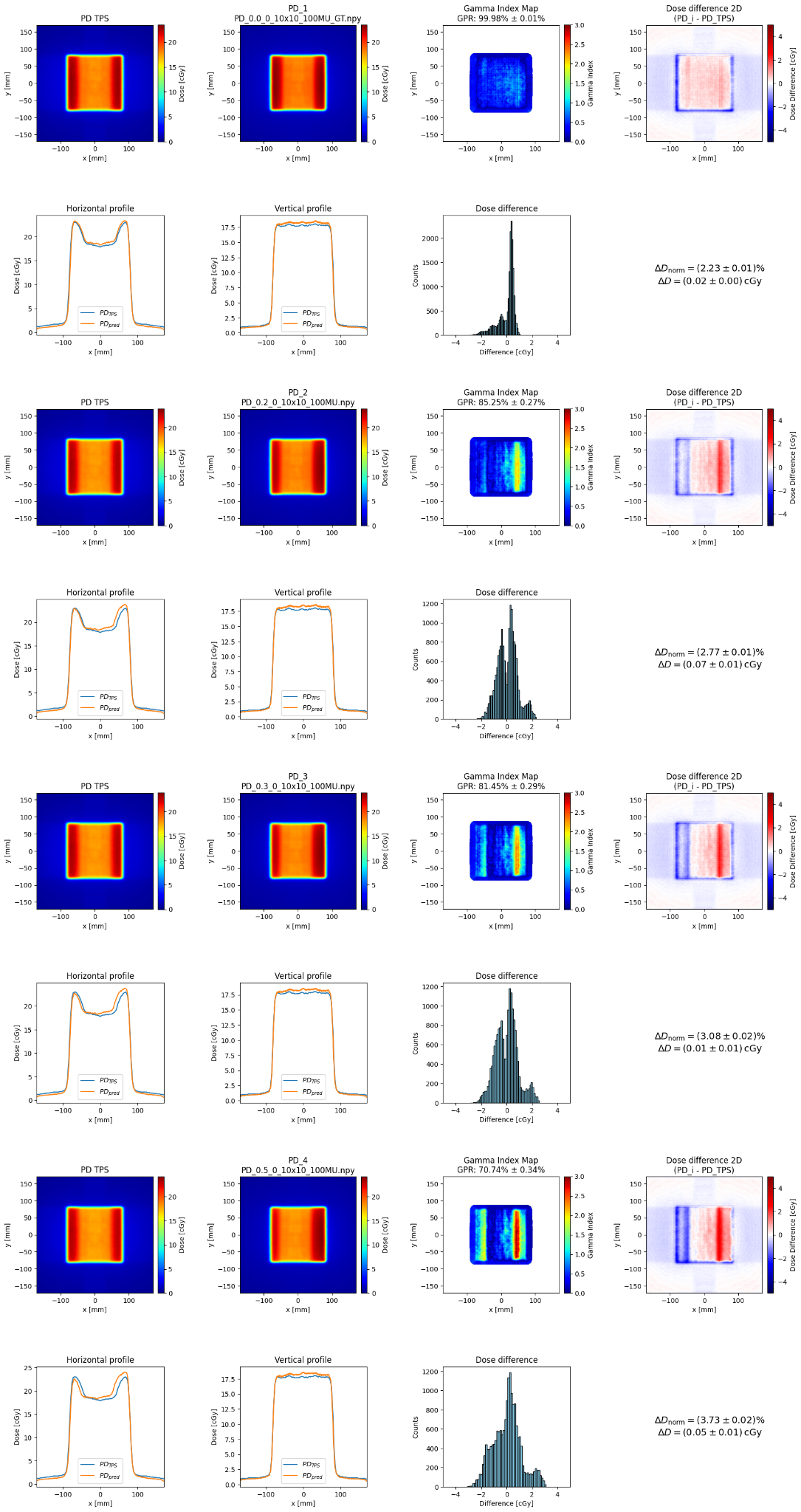 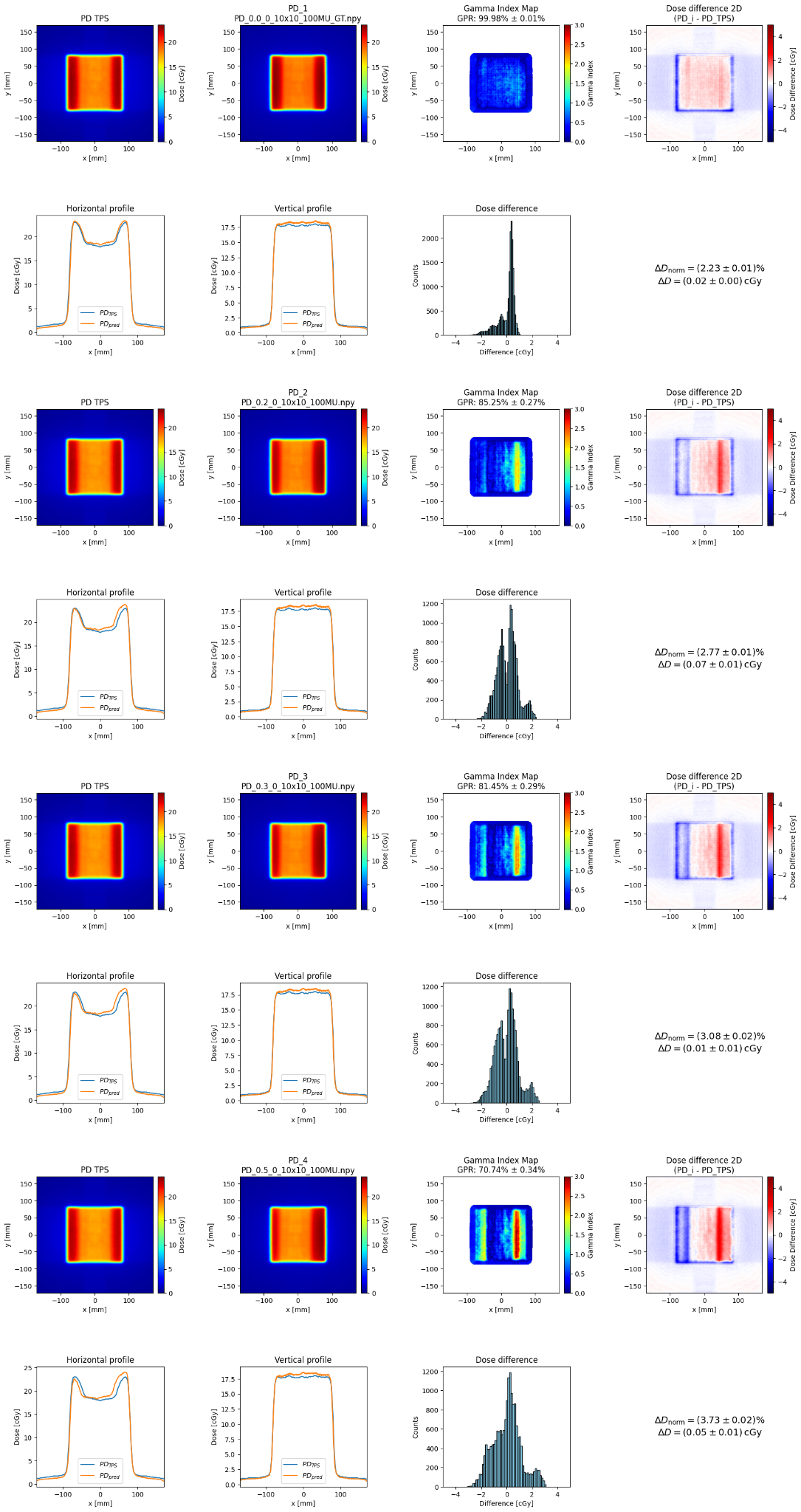 ‹#›
YF2 (5x5)cm Different angles- MULTIPLUG
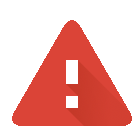 Dose_Th=3%
Dist_th=3 mm
Cutoff=10%
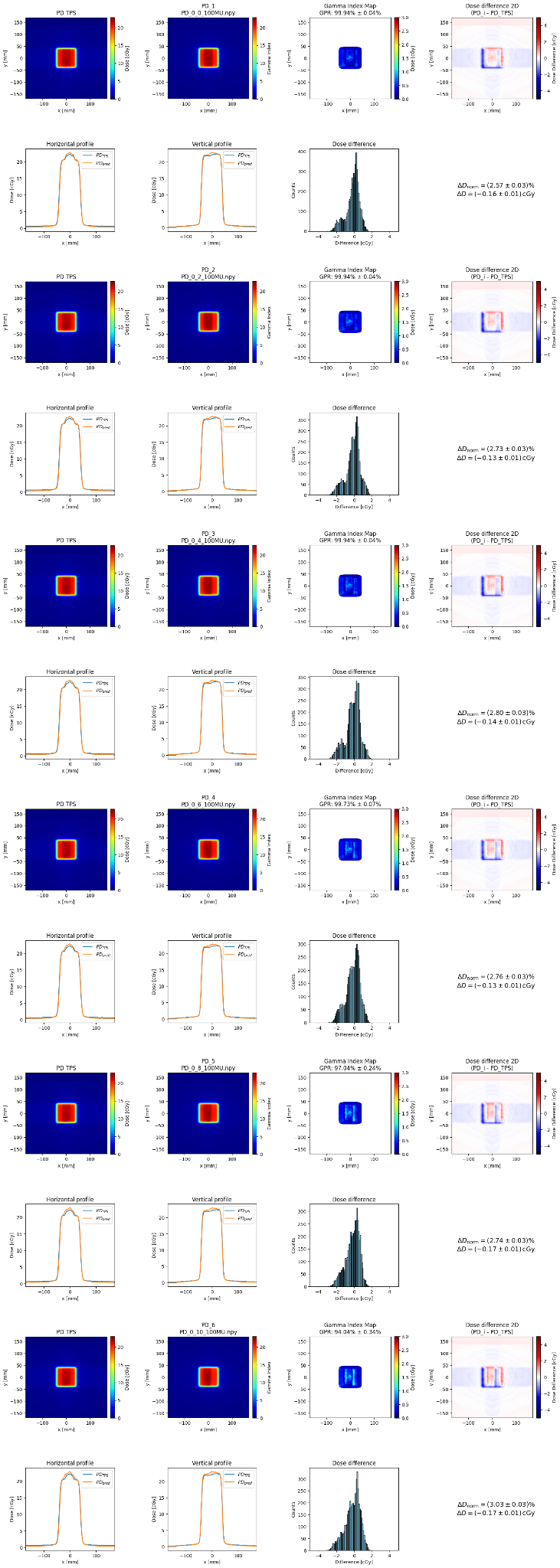 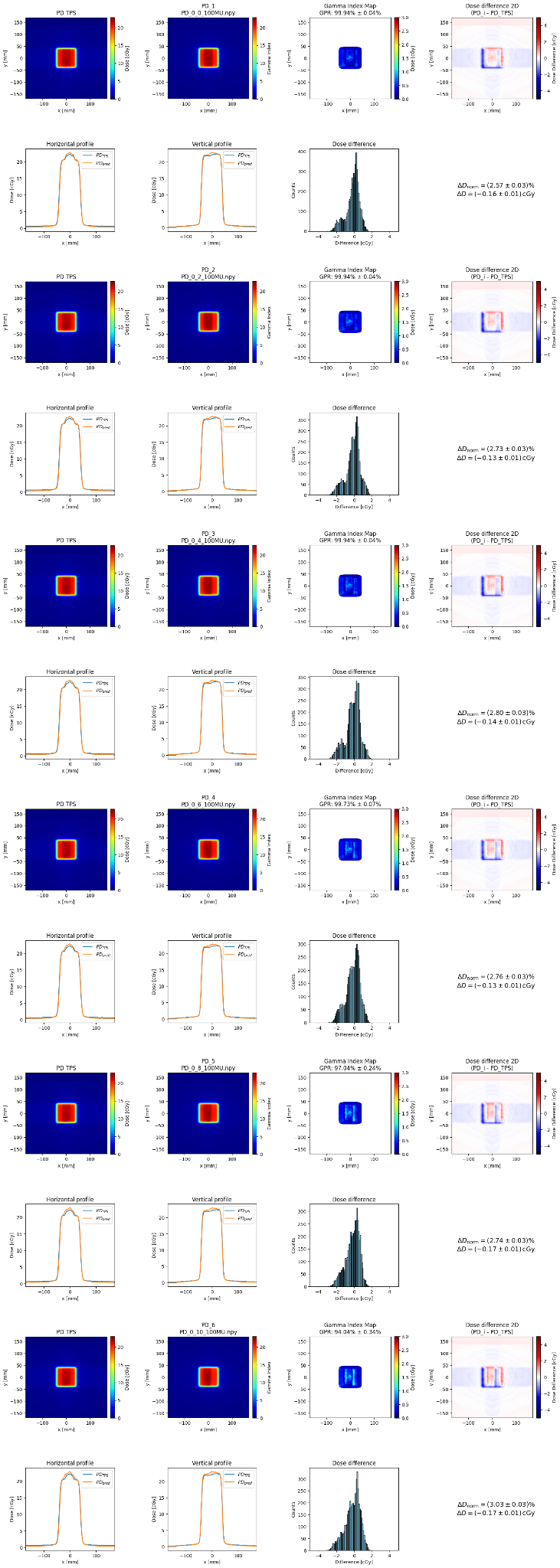 ‹#›
YF2 (5x5)cm Different thicknesses- Solid Water SLAB
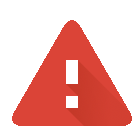 Dose_Th=3%
Dist_th=3 mm
Cutoff=10%
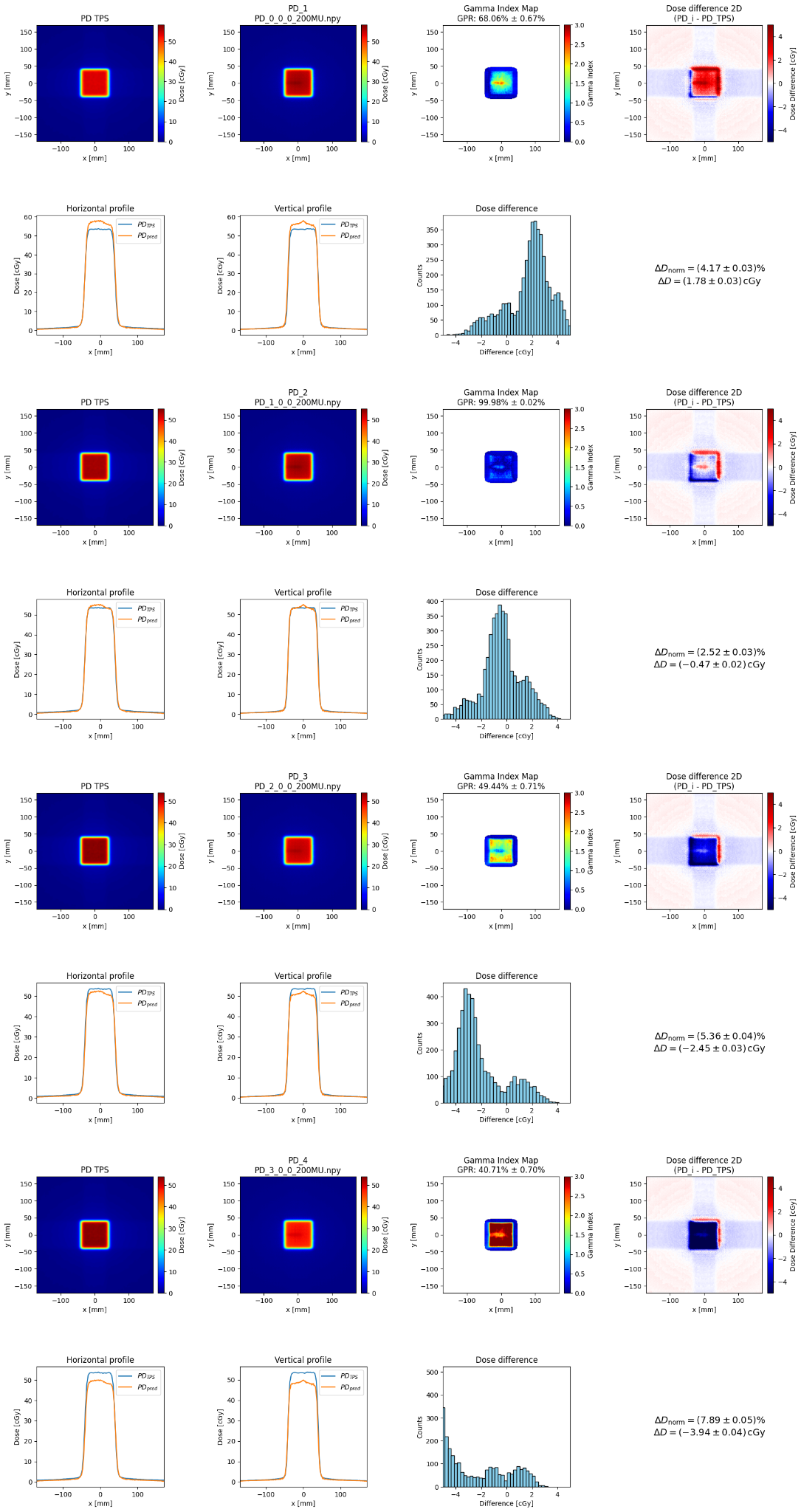 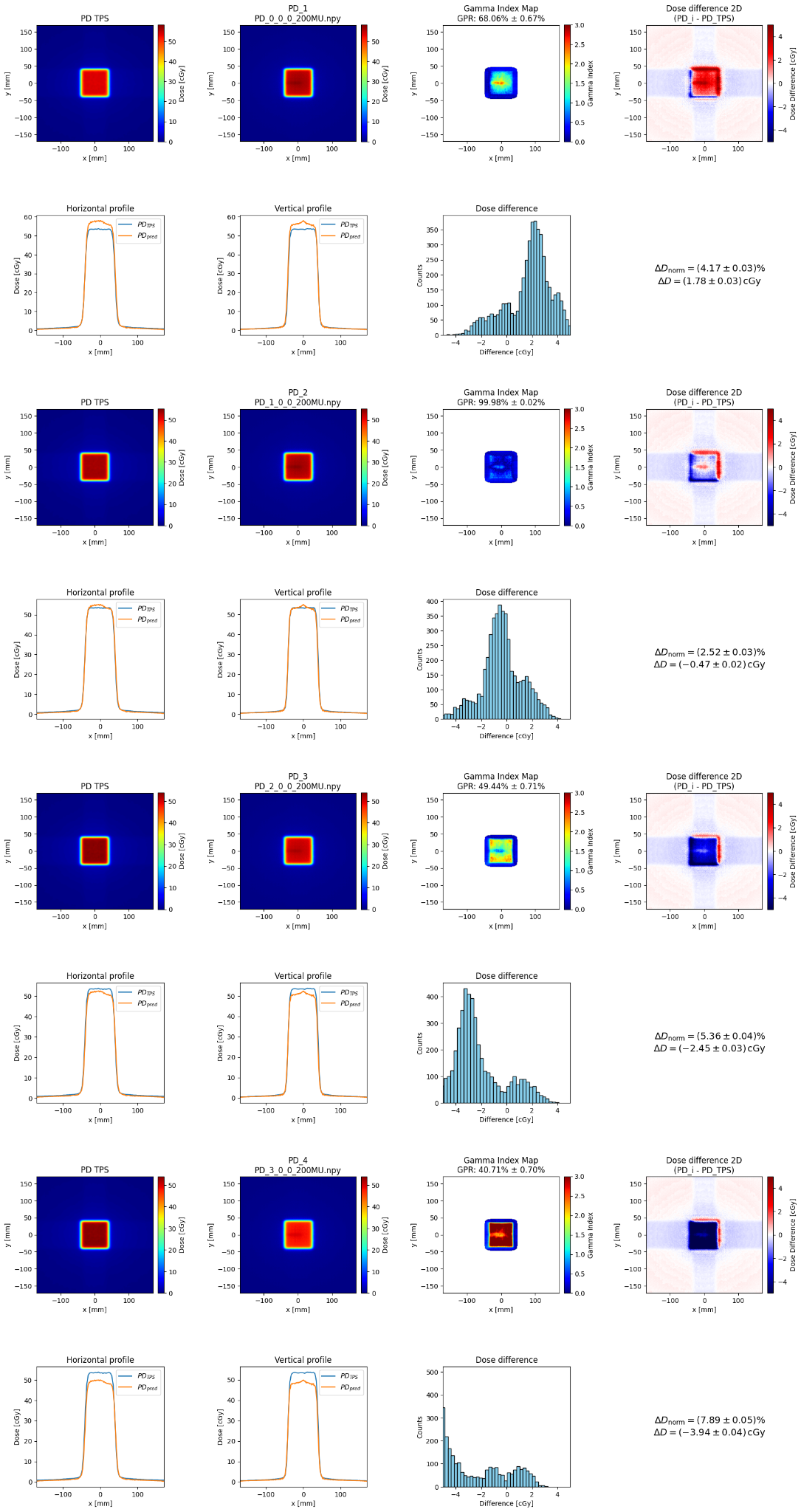 ‹#›
Conclusions
Data acquired with various phantoms with intentionally introduced errors
Metrics implemented in analysis framework
Different comparison strategies applied for data with controlled errors in MU, shifts and material added
GPR and dose differences depend on phantom/field—> more data would be needed to investigate the dependence on phantom and fields 
Investigated how the DL model influences the gamma passing rate and the dose differences: very similar GPR for EPID vs EPID_GT and PD_DL vs PD_DL_GT for all tolerance criteria tested —> DL model can be safely used and doesn’t alter the GPR much
‹#›
Thank you for your attention
YF1 (2x2)cm Different thicknesses - SLAB
‹#›
YF2 (5x5)cm Different position - MULTIPLUG
‹#›
‹#›
0R115 (1x15)cm Different position - CIRS
‹#›
‹#›
0R115 (1x15)cm Different MU - CIRS
‹#›
‹#›
YF2 (5x5)cm Different MU - MULTIPLUG
‹#›
‹#›
0GF2 (5x5)cm Different angles - CIRS
Dose_Th=3%
Dist_th=3 mm
Cutoff=10%
‹#›
‹#›
0GF3 (10x10)cm Different MU - CIRS
Dose_Th=3%
Dist_th=3 mm
Cutoff=10%
‹#›
‹#›
‹#›
0GF3 (10x10)cm Different position - CIRS
Dose_Th=3%
Dist_th=3 mm
Cutoff=10%
‹#›
‹#›
YF2 (5x5)cm Different angles- MULTIPLUG
Dose_Th=3%
Dist_th=3 mm
Cutoff=10%
‹#›
‹#›
YF2 (5x5)cm Different thicknesses- SLAB
Dose_Th=3%
Dist_th=3 mm
Cutoff=10%
‹#›